Khoa học 4
Chủ đề 1: Chất
Bài 3: Bảo vệ nguồn nước và một số cách làm sạch nước
(Tiết 2)
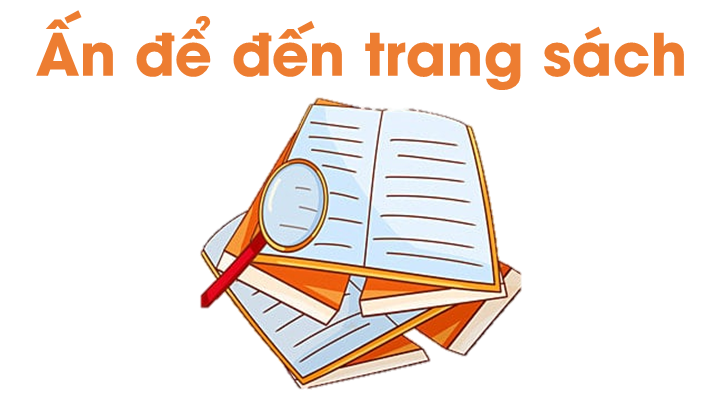 Quan sát hình ảnh dưới đây và so sánh nước trước và sau khi xử lí. Em còn biết cách làm trong nước nào khác không?
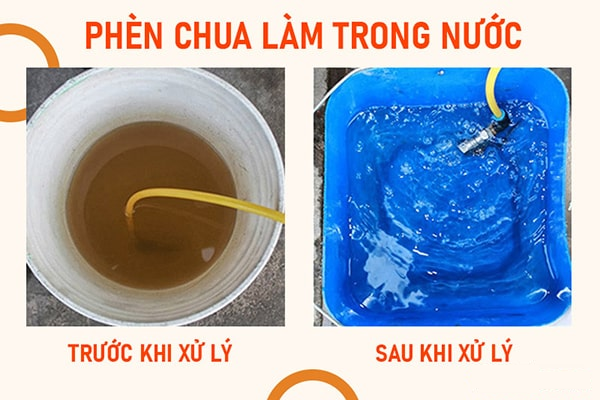 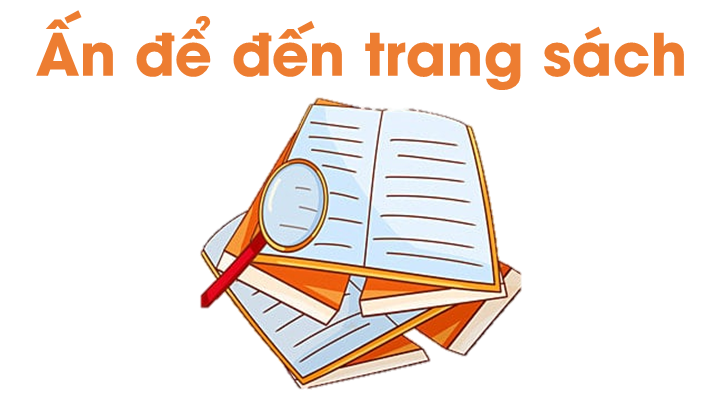 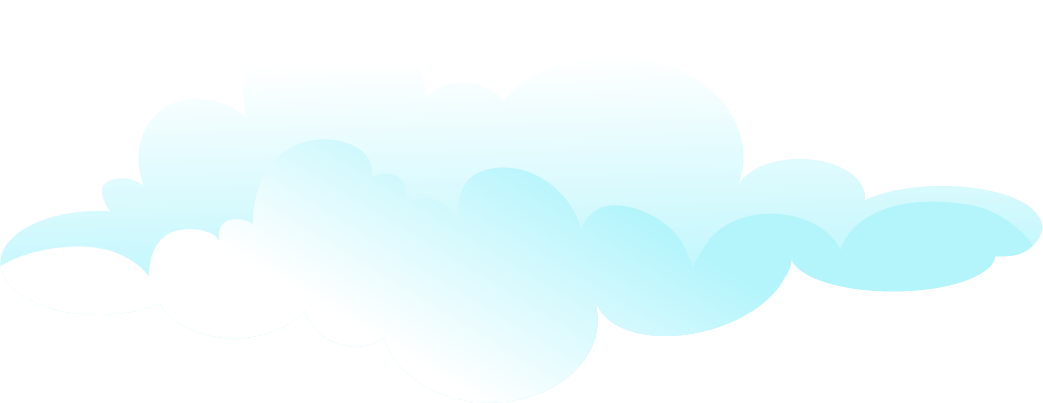 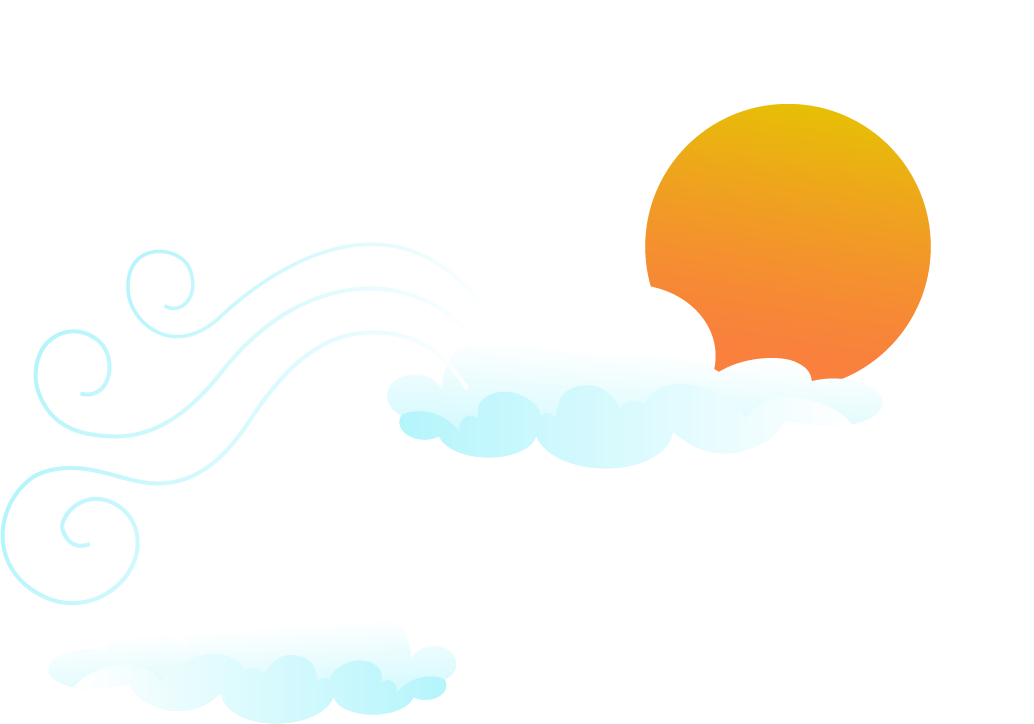 03
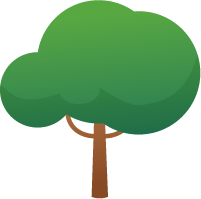 MỘT SỐ CÁCH LÀM SẠCH NƯỚC
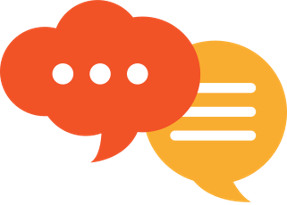 Thảo luận nhóm 4 HS
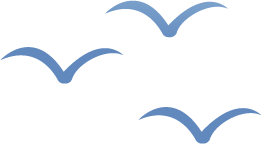 Hãy tìm thêm một số cách làm sạch nước.
Quan sát các hình 10 - 13 trang 15 SGK:
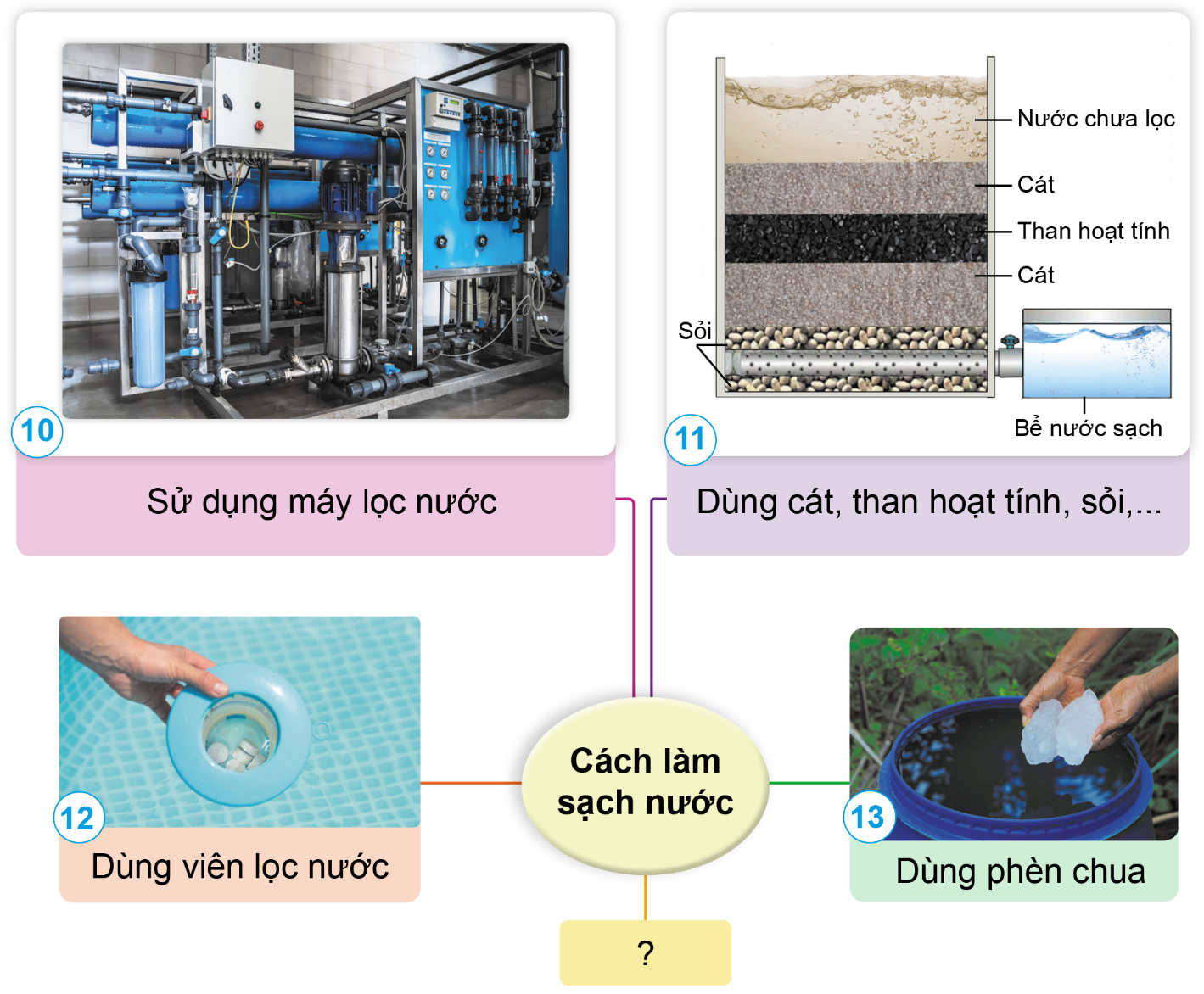 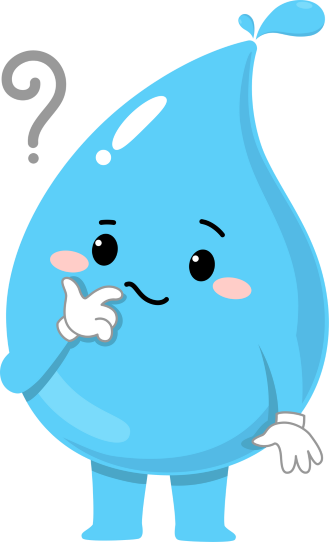 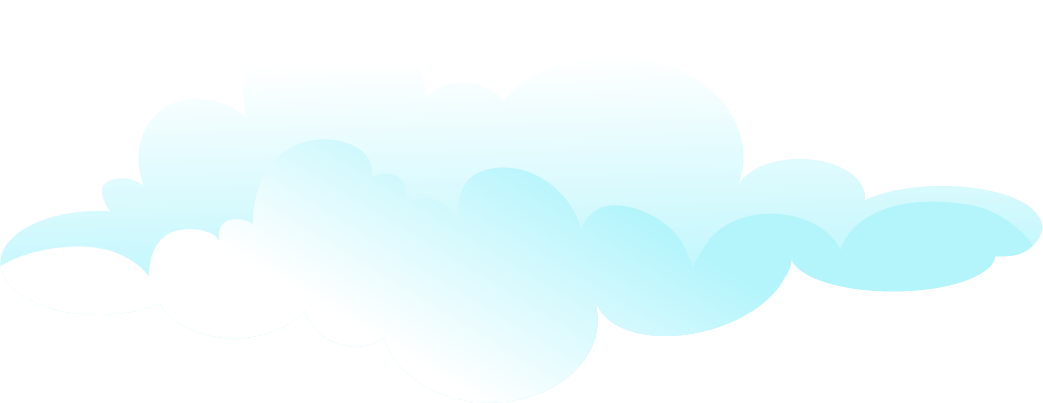 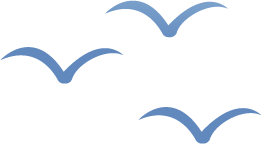 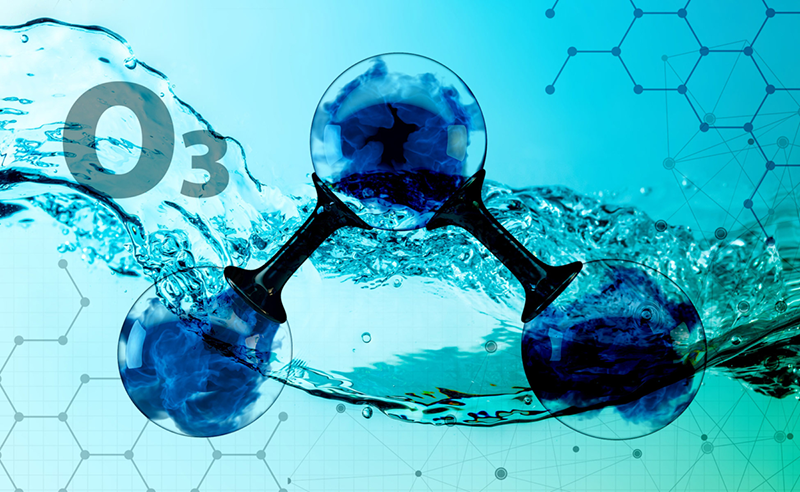 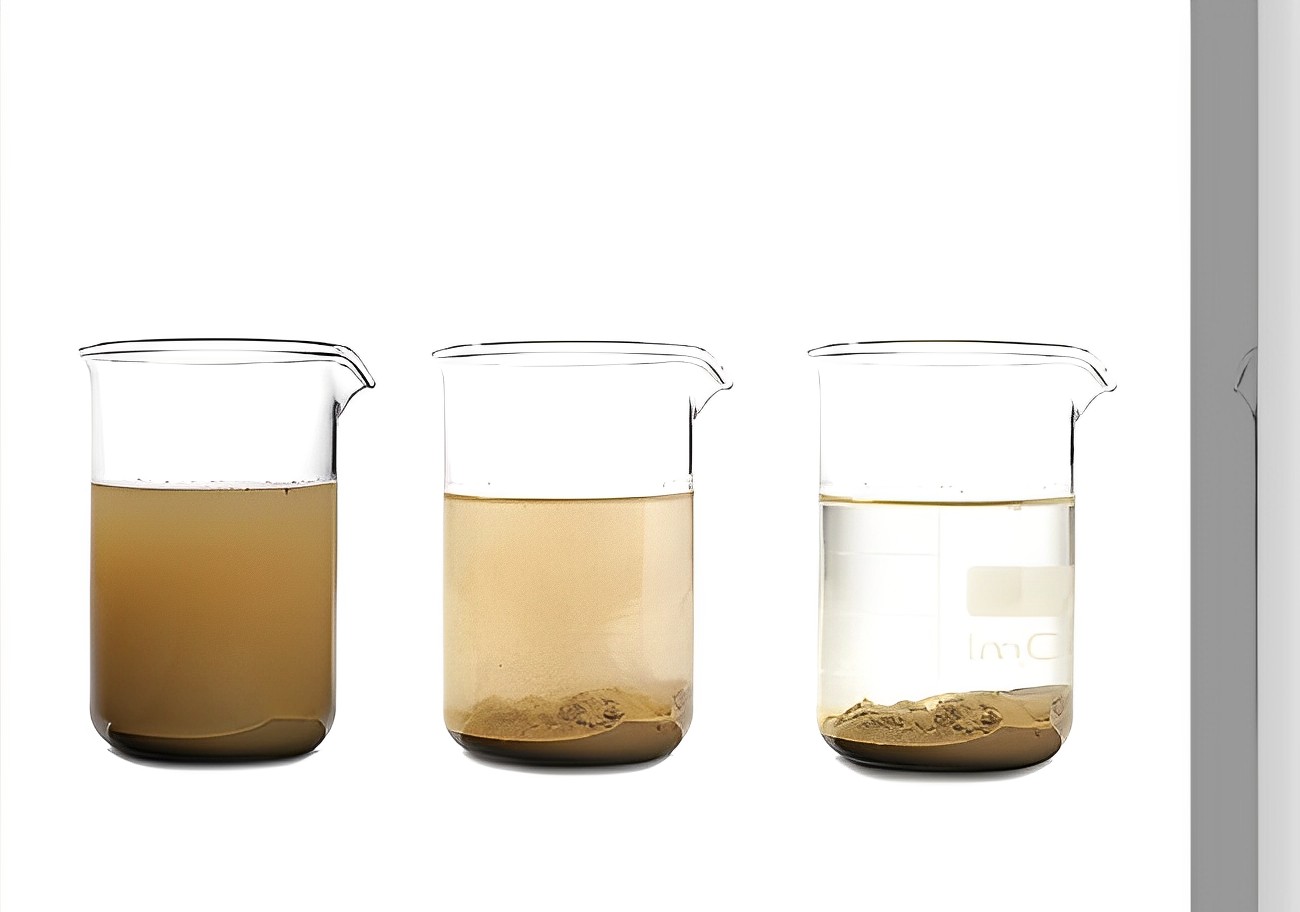 Một số cách làm sạch nước
Dùng ozon để khử khuẩn
Lắng đọng nước
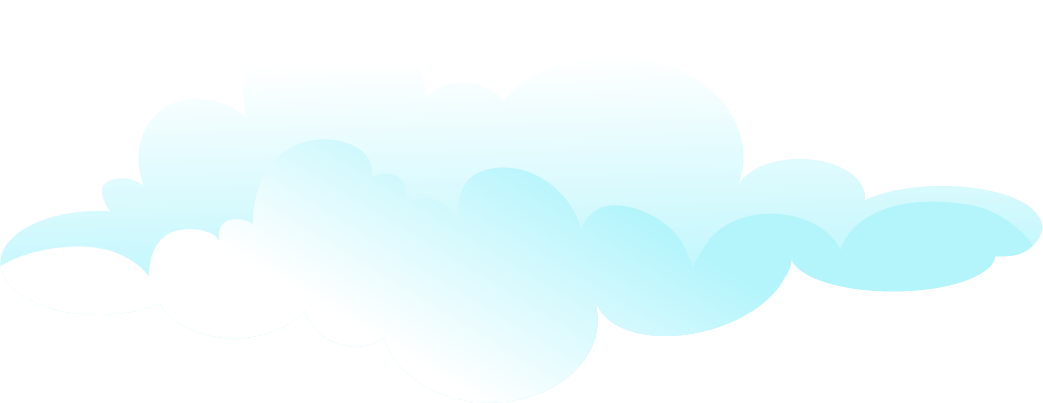 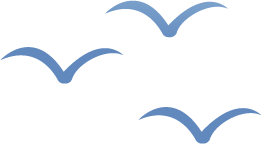 Một số cách làm sạch nước
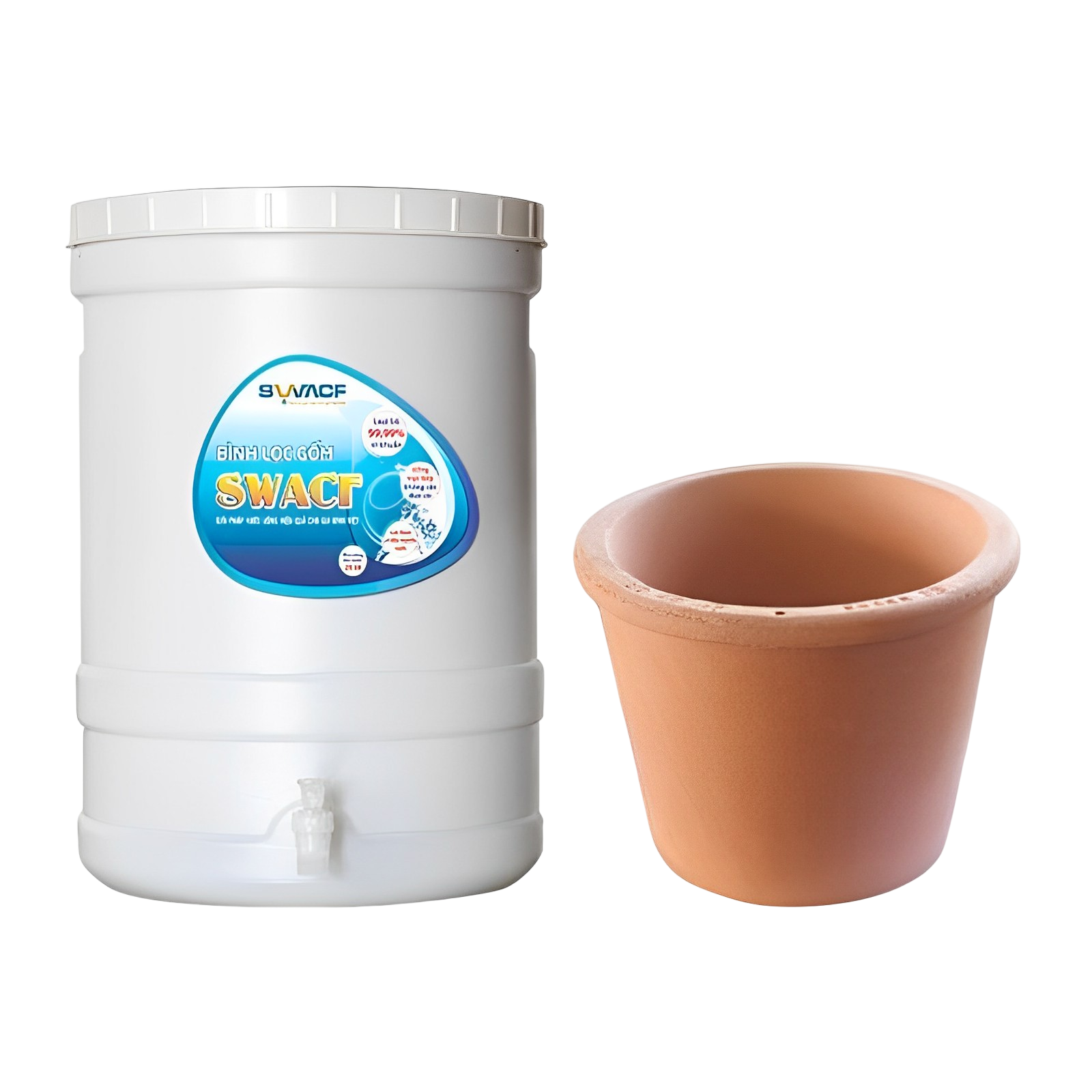 Dùng bình lọc gốm
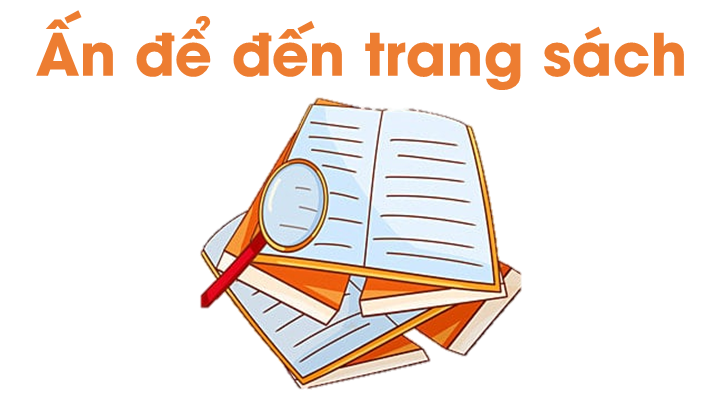 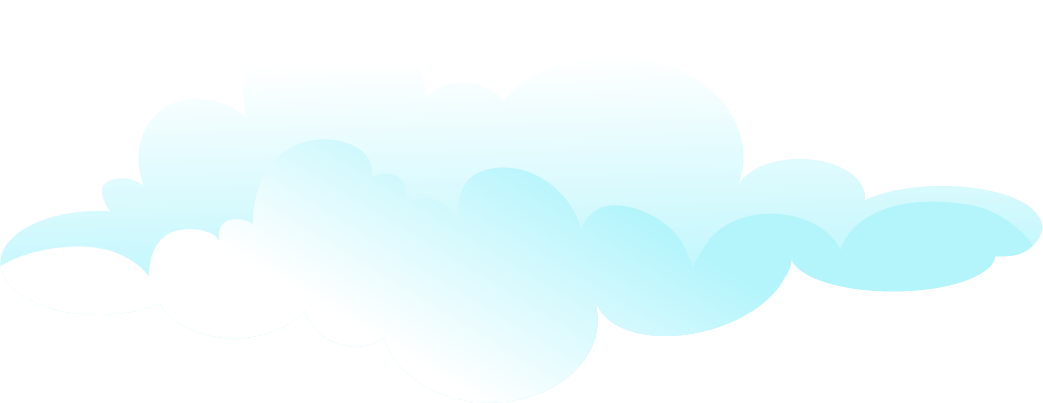 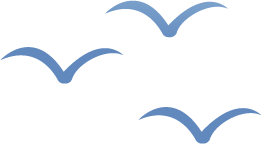 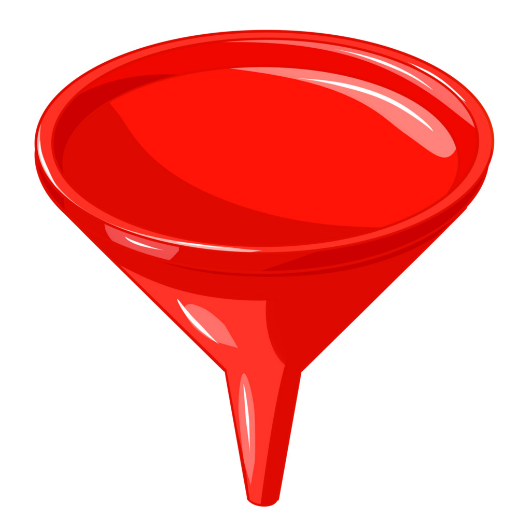 1. Lọc nước bằng bông
Phễu
Chuẩn bị:
Bông
Chai thủy tinh không màu
Chai đựng nước bẩn
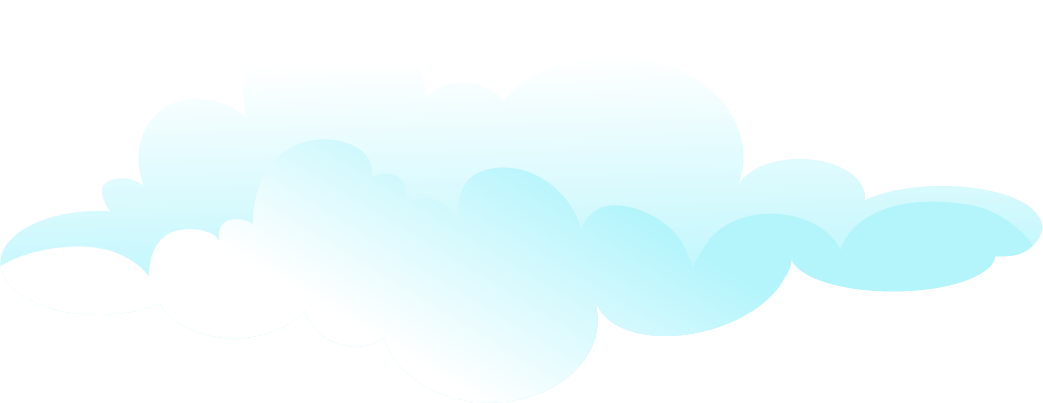 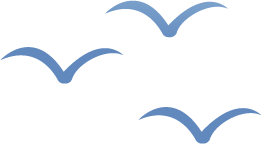 Nước sau khi lọc trong hơn
1. Lọc nước bằng bông
Cách tiến hành:
Đặt phễu vào chai không chứa nước, lót bông vào phễu, sau đó rót từ từ 1/2 số nước đục vào phễu.
So sánh nước trước và sau khi lọc, cho biết nước nào trong hơn.
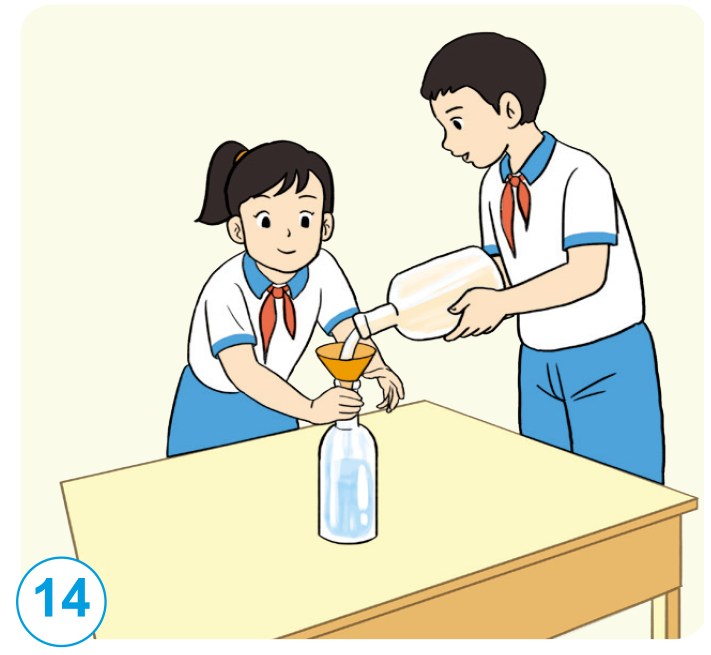 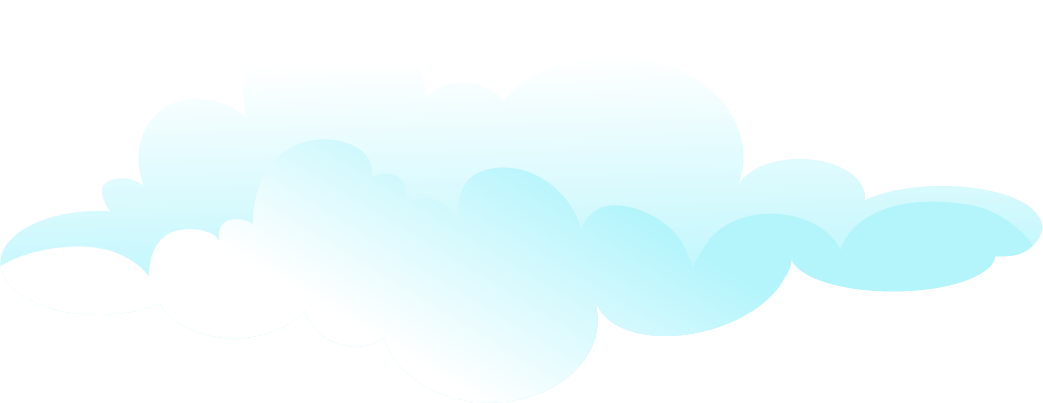 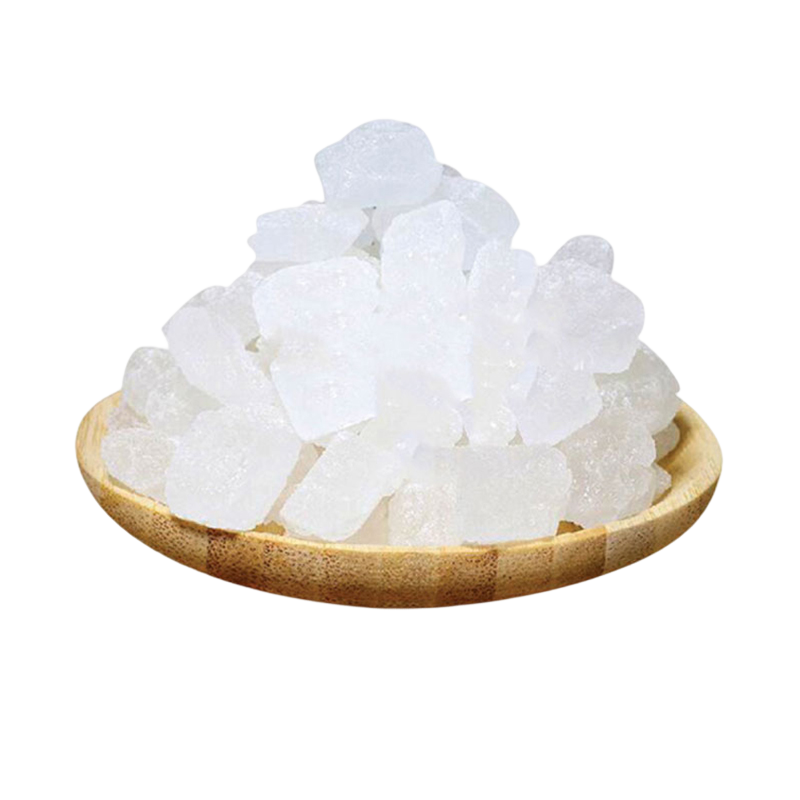 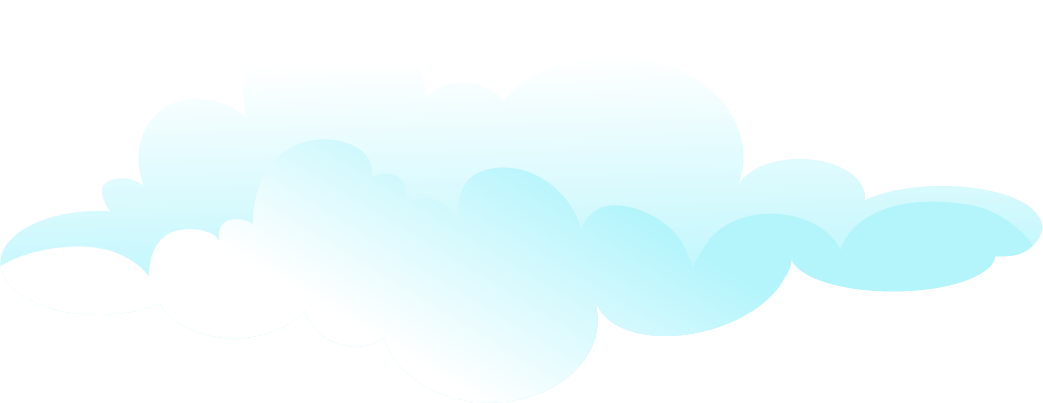 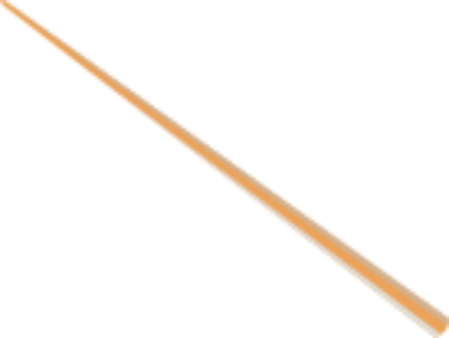 Phèn chua
2. Lọc nước bằng phèn chua
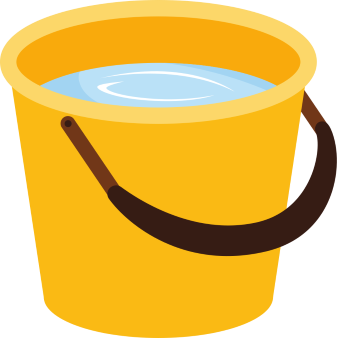 Que khuấy
Chuẩn bị:
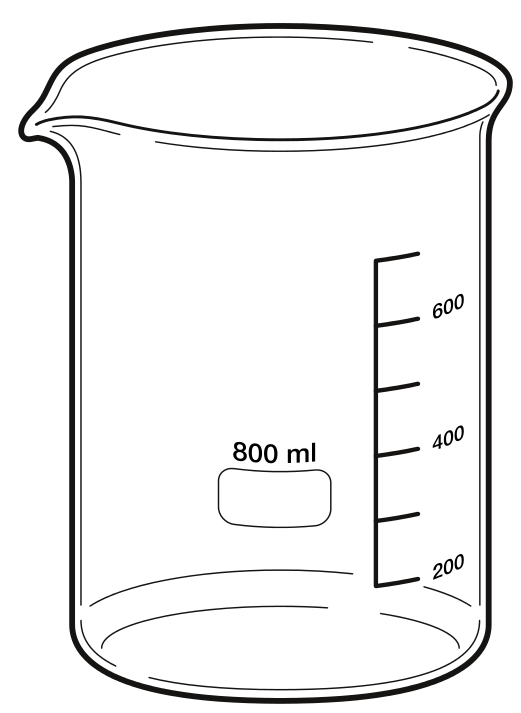 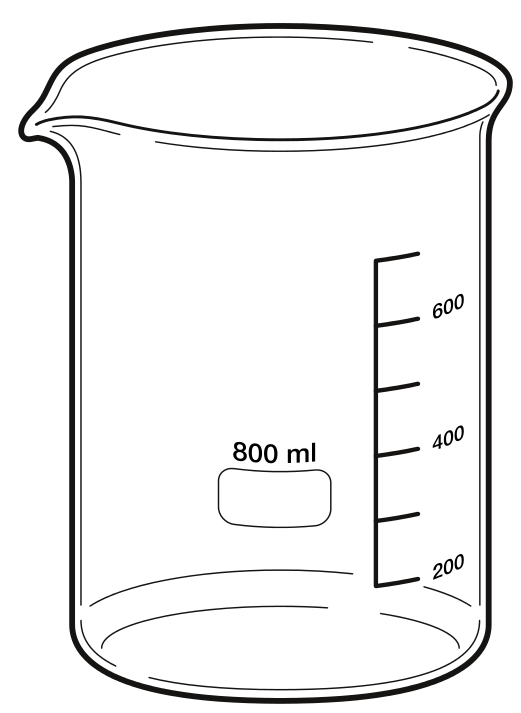 Xô đựng 5 lít nước đục
A
B
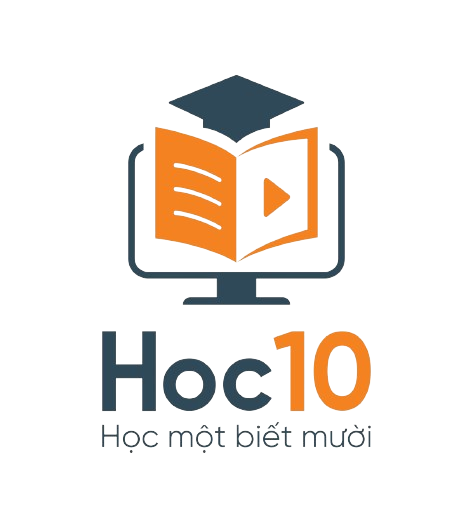 Video hướng dẫn cách lọc nước bằng phèn chua
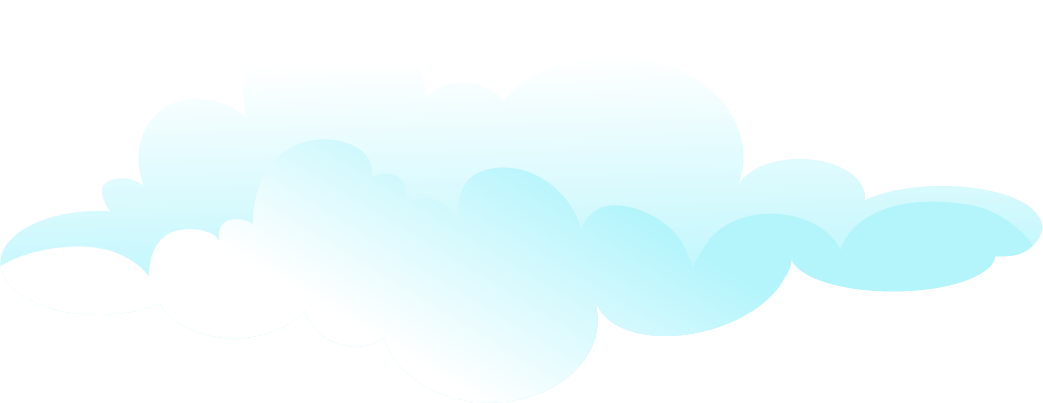 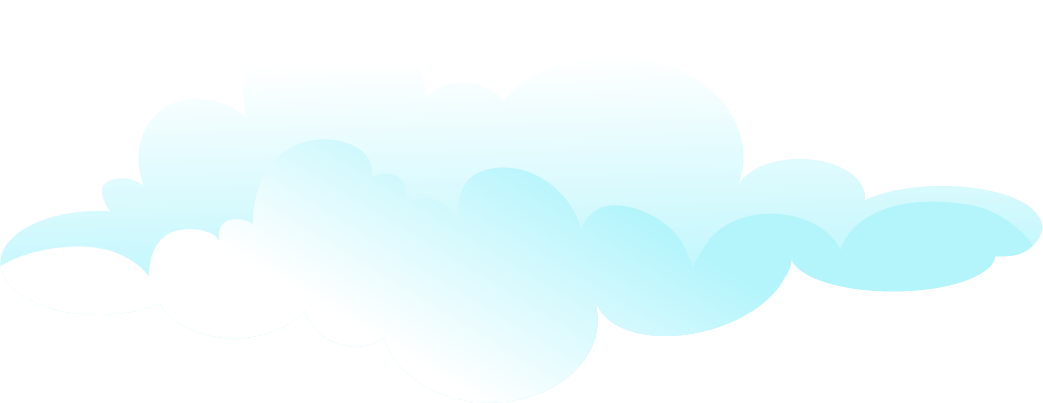 Nước trong cốc B trong hơn
2. Lọc nước bằng phèn chua
Cách tiến hành:
Lấy nước đục trong xô vào cốc A. Đổ 1/4 lượng phèn chua đã chuẩn bị vào xô nước rồi khuấy đều. Sau khoảng 30 phút, lấy nước ở phần trên của xô nước vào cốc B.
So sánh nước ở cốc A và cốc B, cho biết nước ở cốc nào trong hơn.
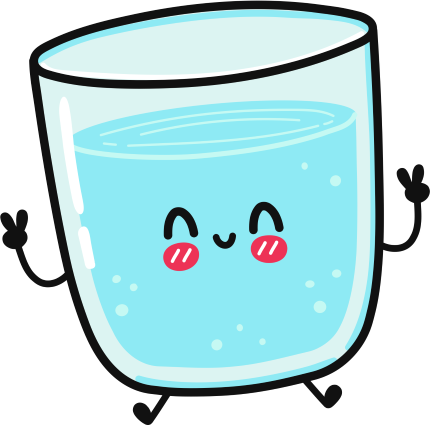 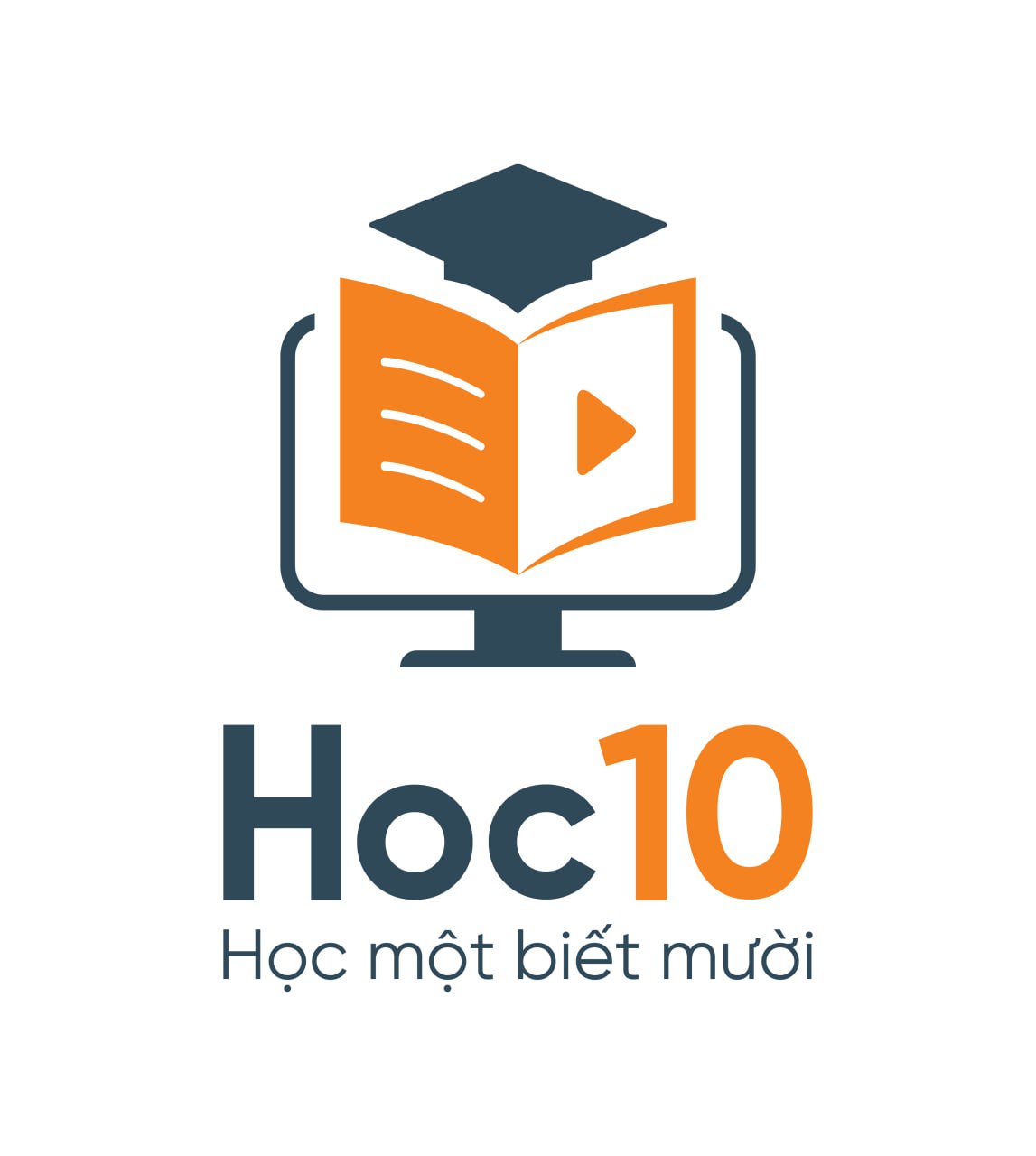 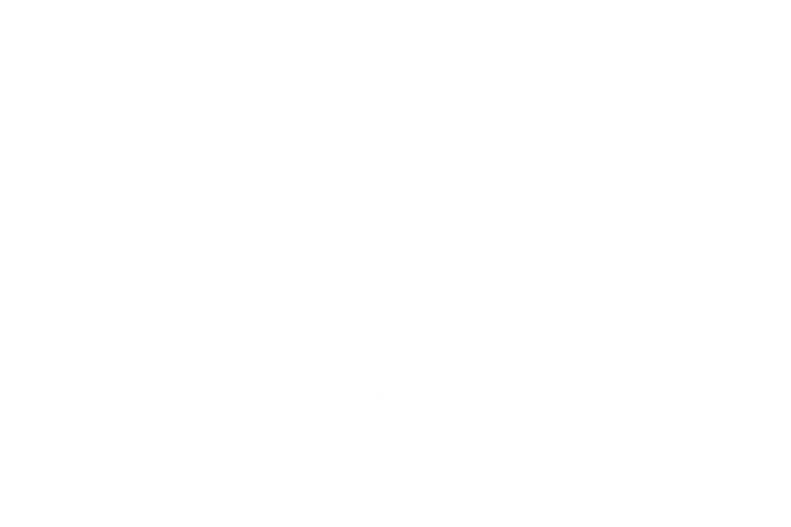 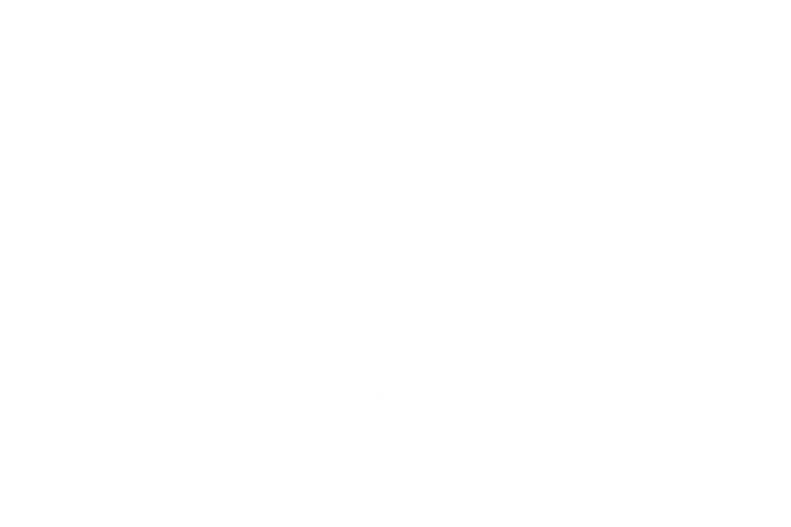 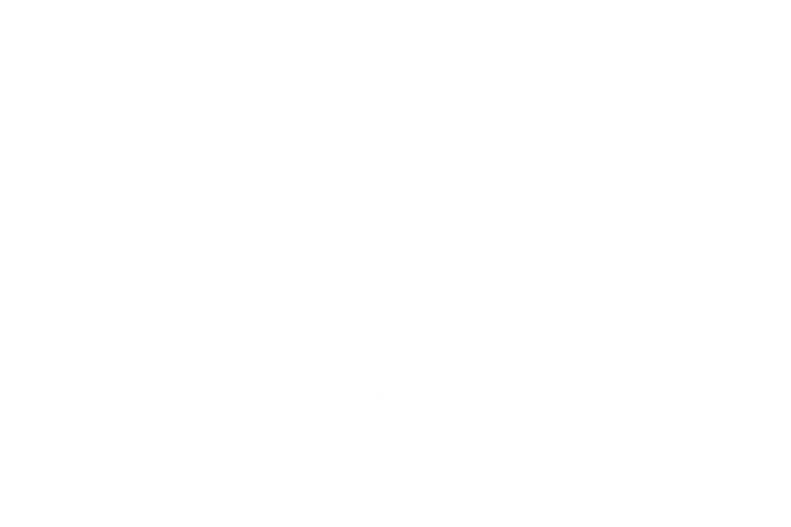 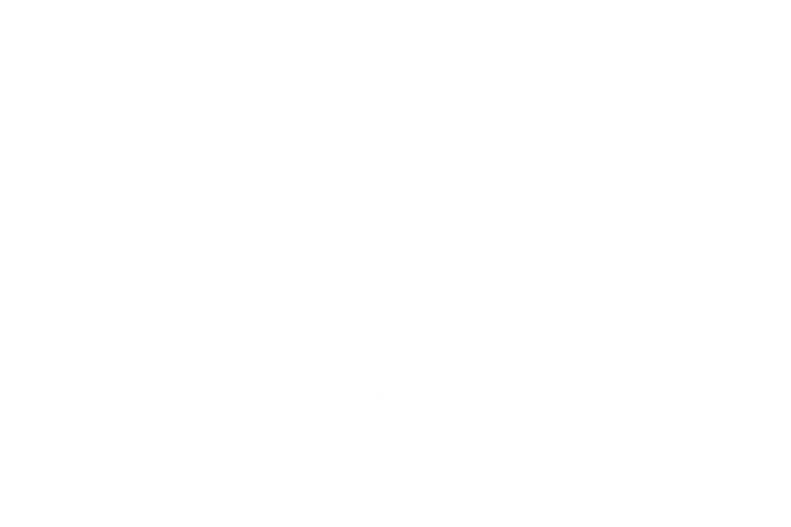 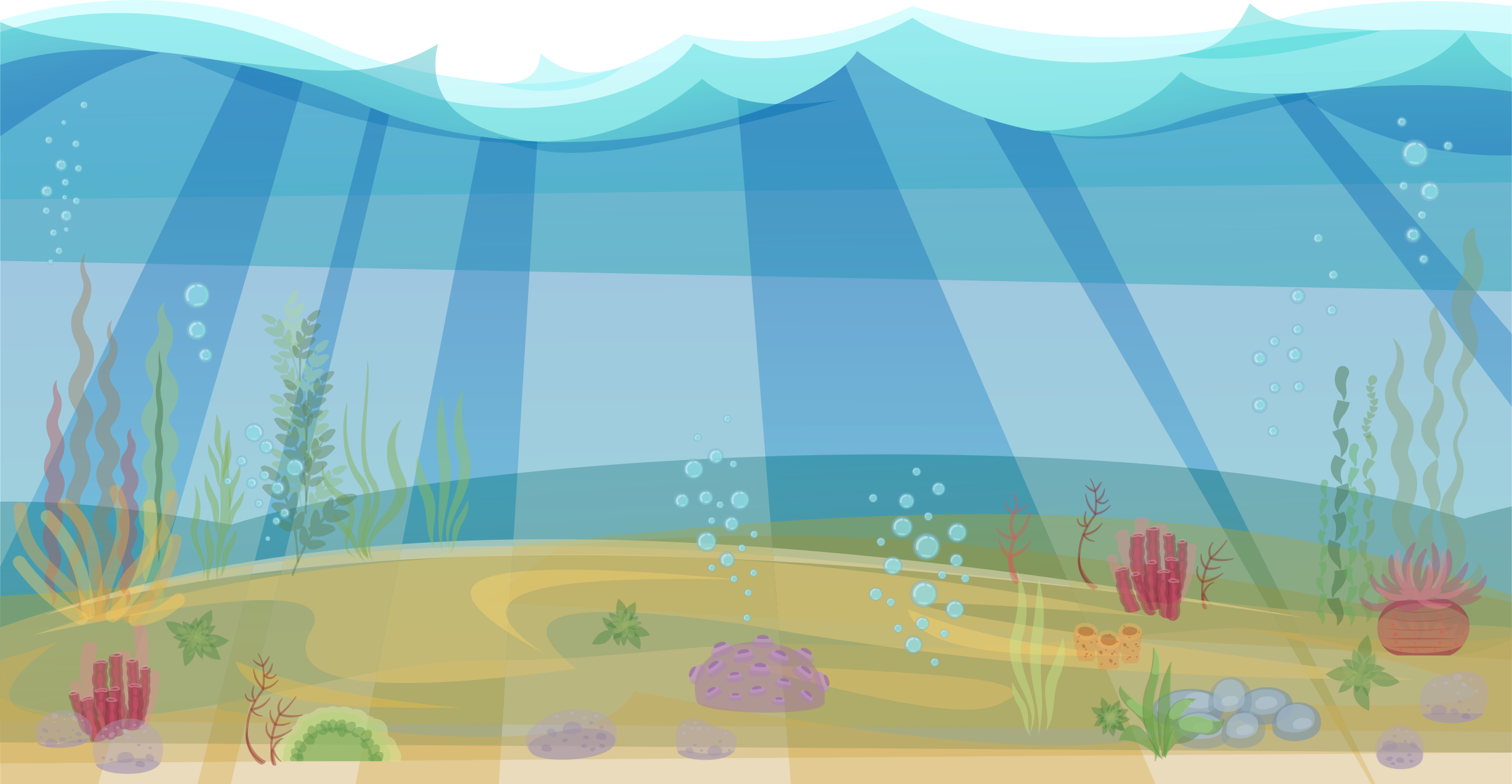 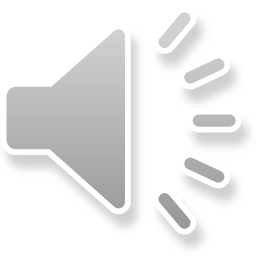 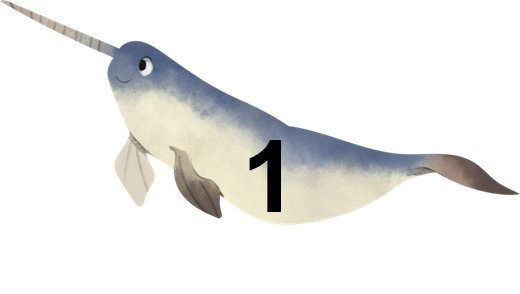 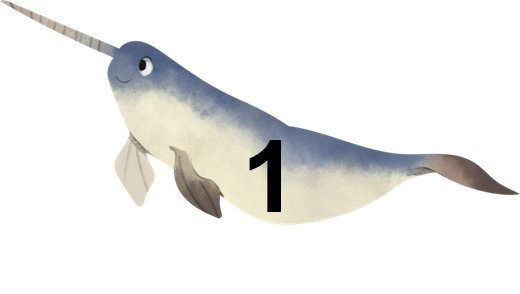 GIẢI CỨU ĐẠI DƯƠNG
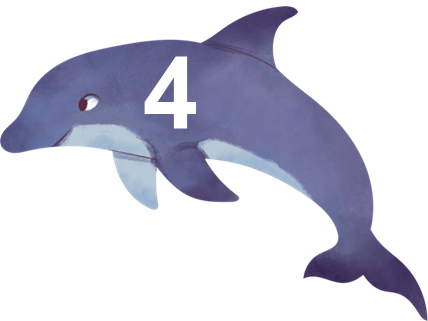 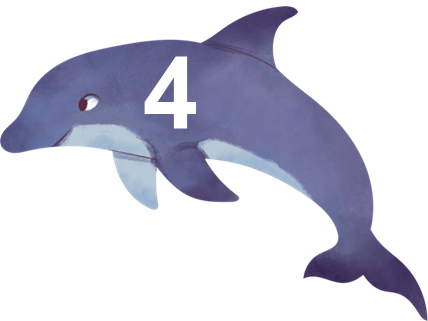 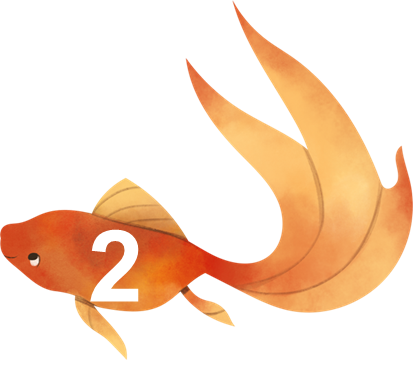 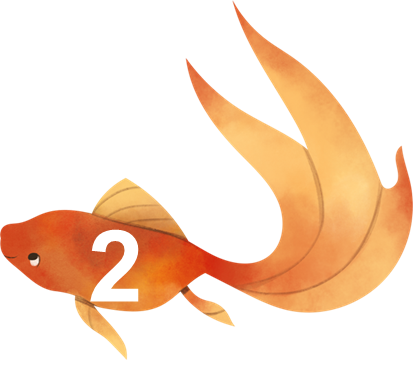 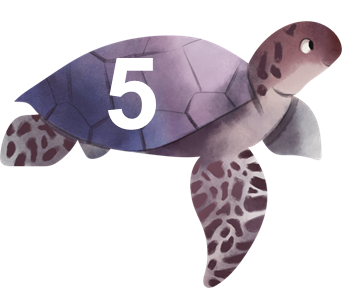 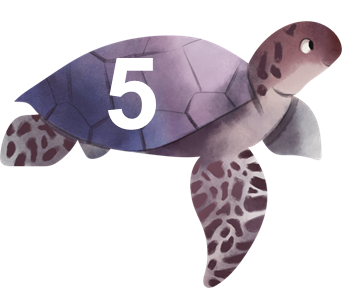 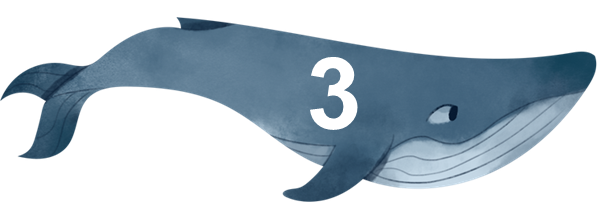 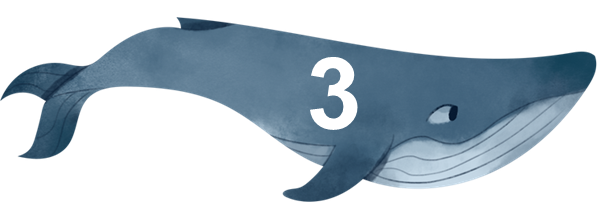 [Speaker Notes: Nhấn lần 1 vào các sinh vật để chuyển sang slide câu hỏi.
Nếu học sinh trả lời đúng, nhấn lần 2 vào các sinh vật biển để biến mất.
Nếu học sinh trả lời sai, không click vào các sinh vật biển.
Nhấn vào dấu nhân màu vàng để chuyển slide.]
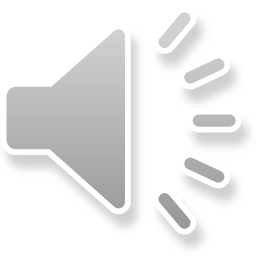 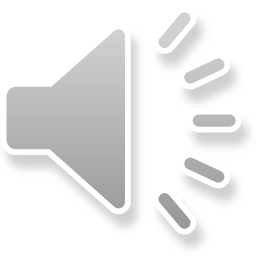 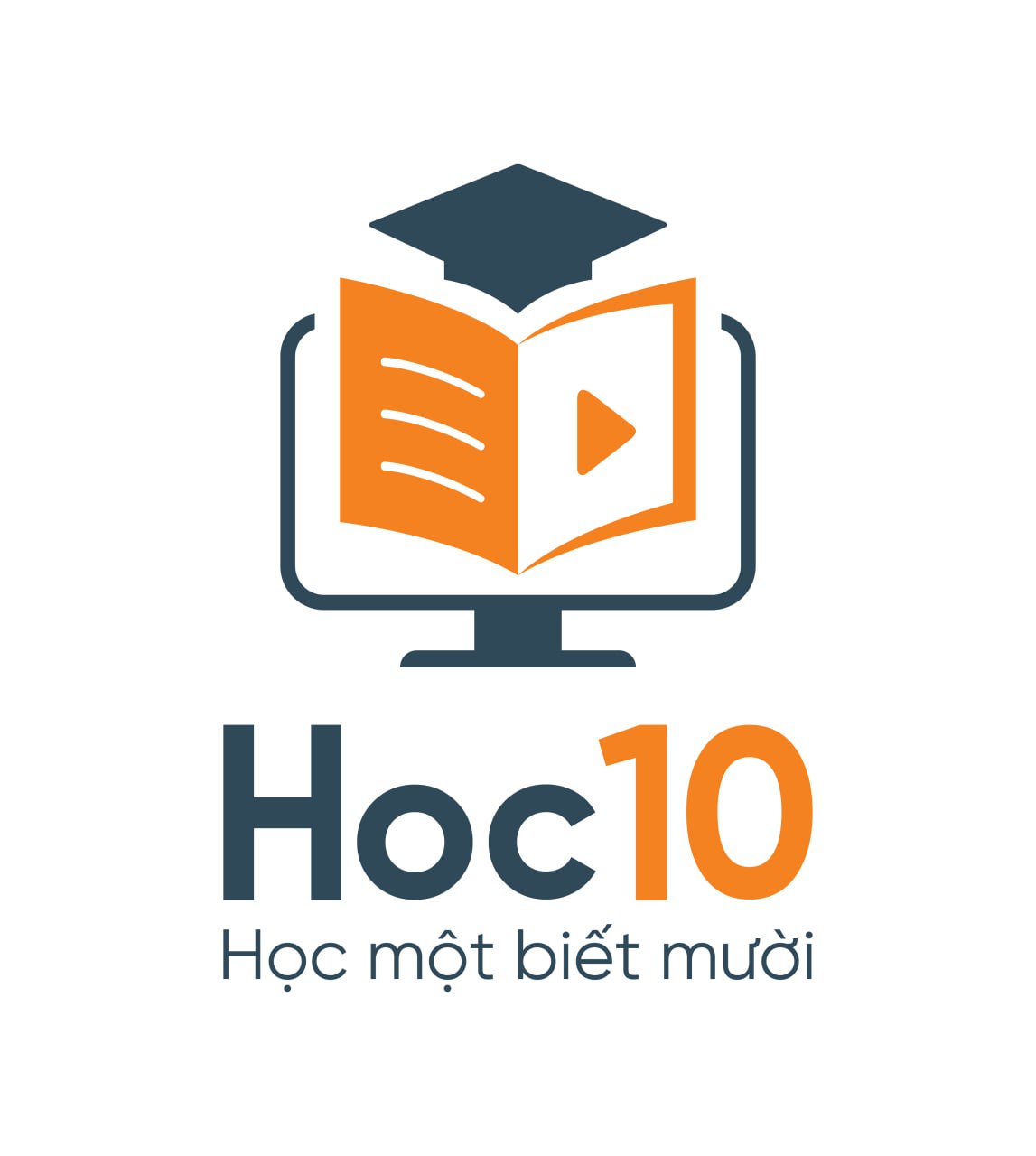 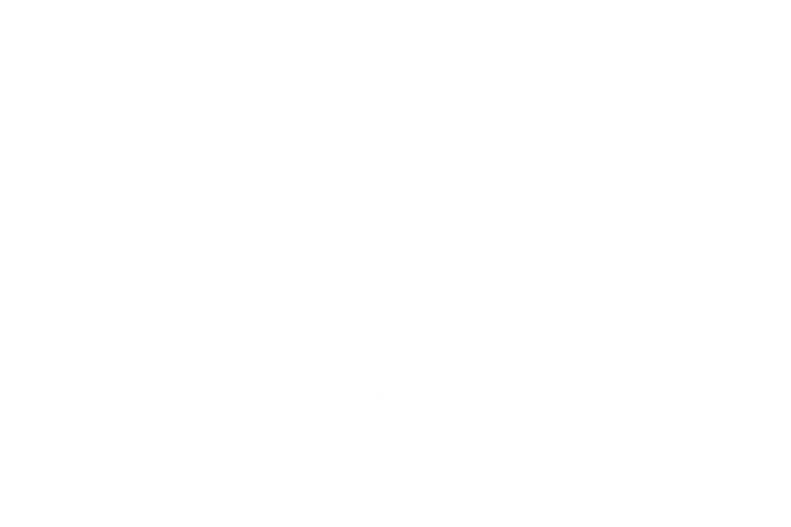 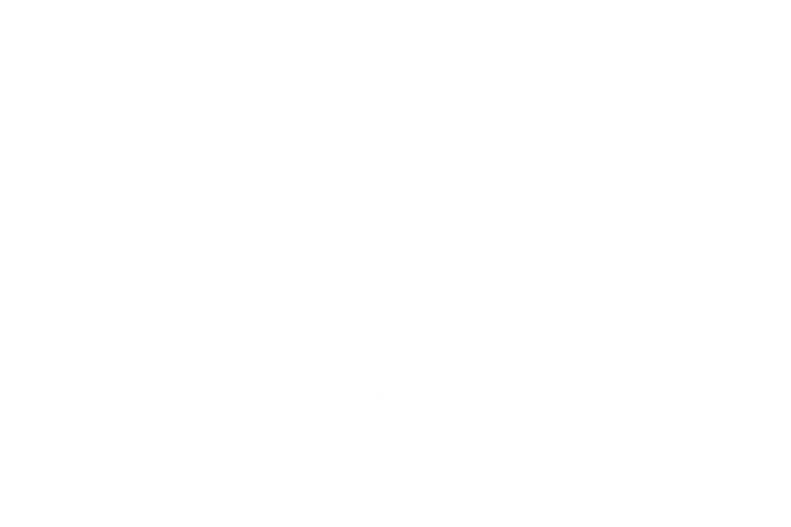 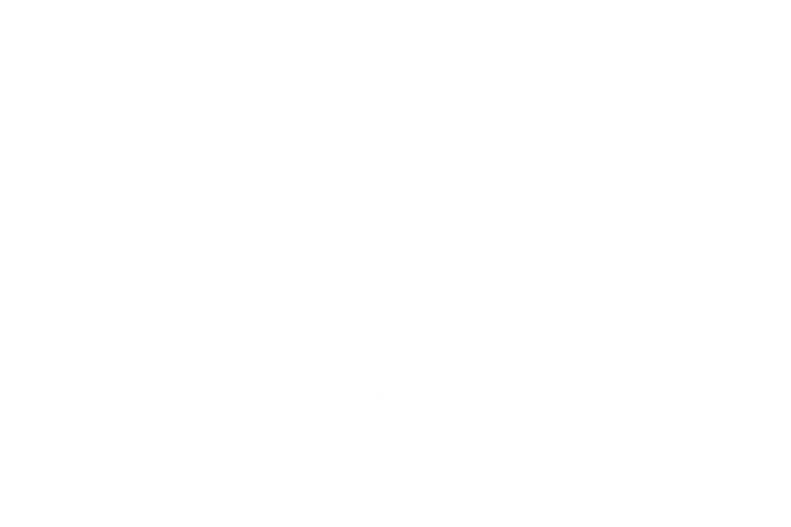 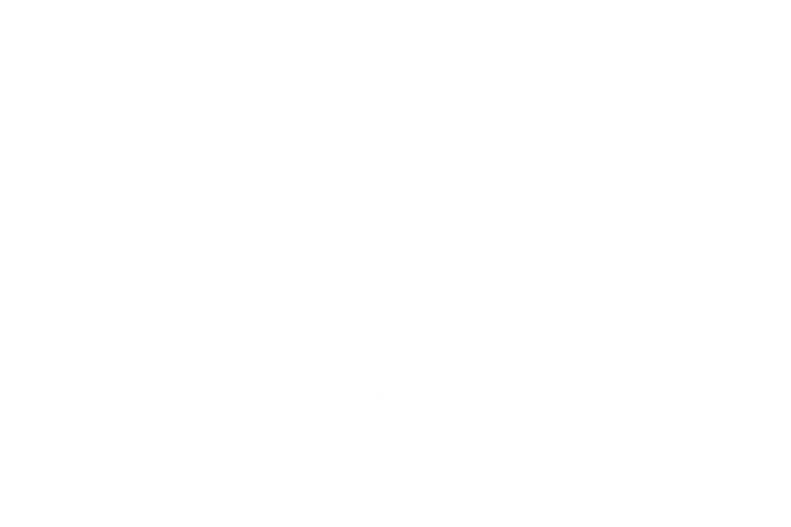 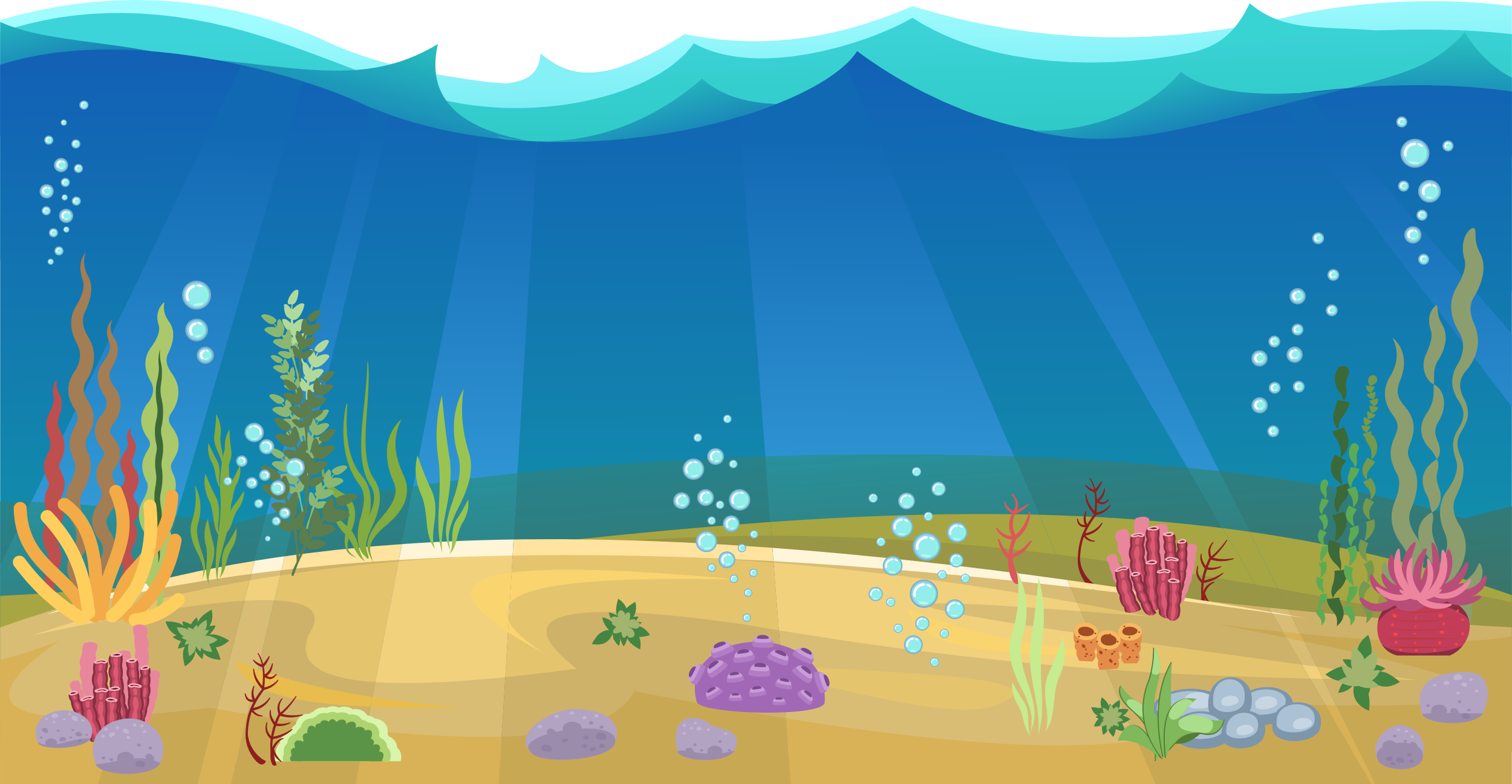 Câu 1: Dấu hiệu nào sau đây chứng tỏ nguồn nước không bị ô nhiễm?
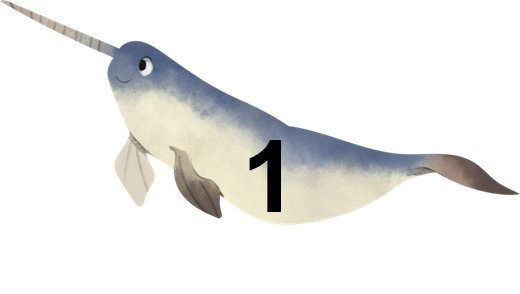 C. Có chất bẩn, có màu đục
A. Có màu, có mùi hôi
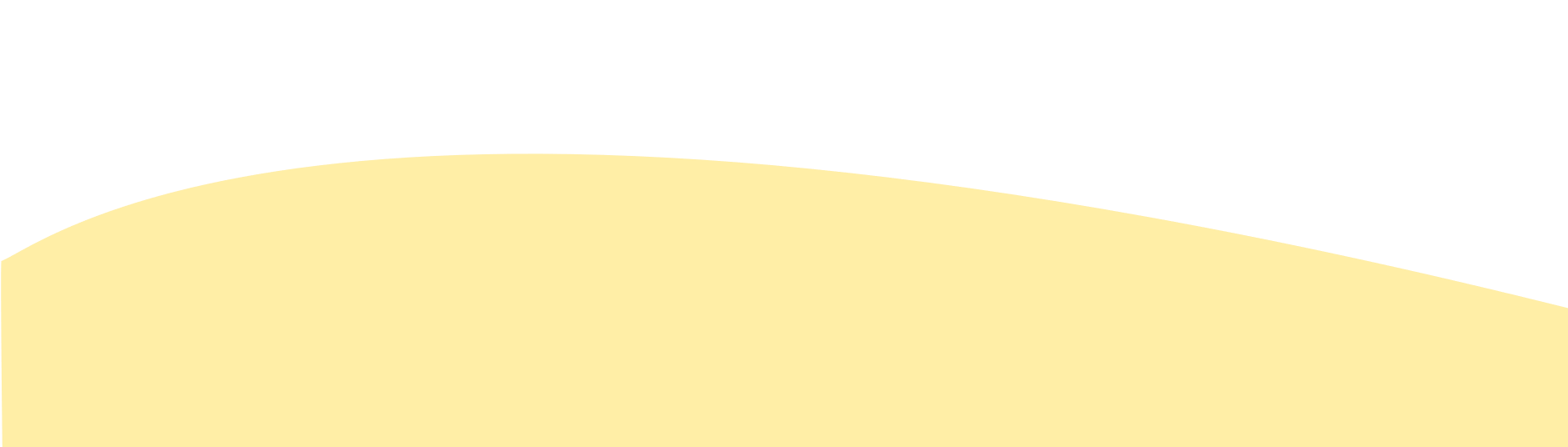 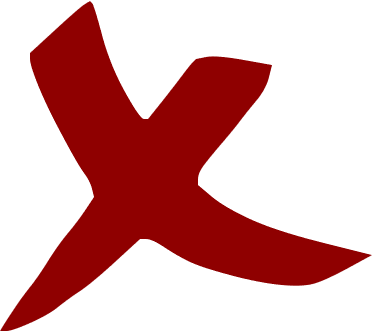 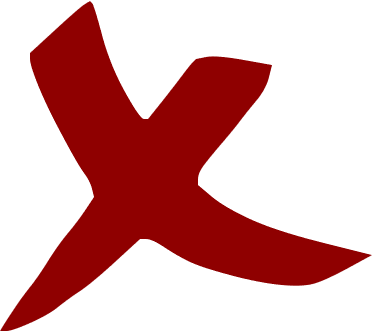 B. Không chứa các chất tan có hại cho sức khỏe
D. Có chứa các vi sinh vật gây bệnh quá mức cho phép
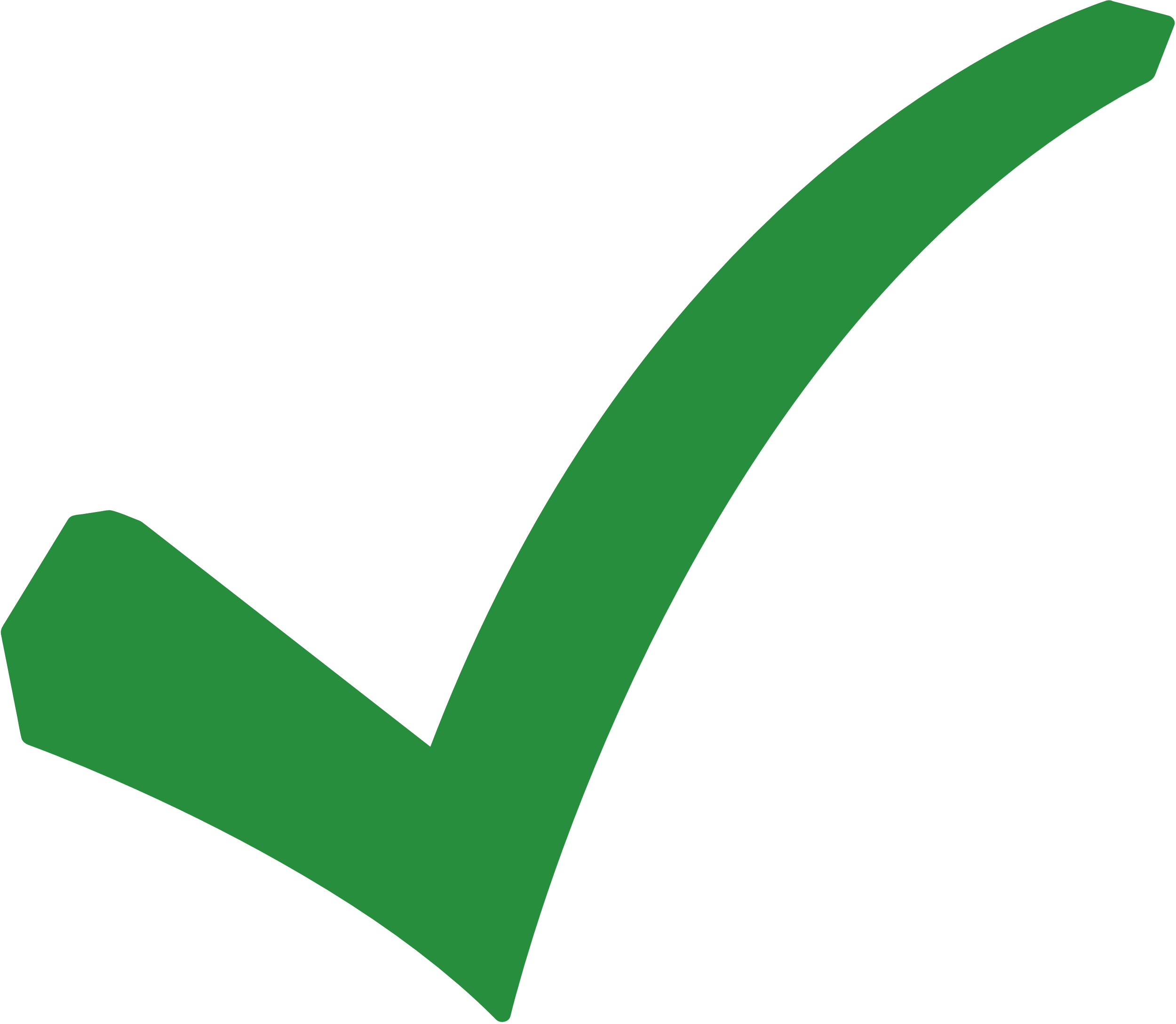 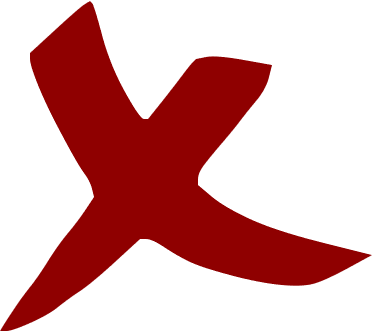 [Speaker Notes: - Nhấn vào các sinh vật biển để quay lại bảng câu hỏi]
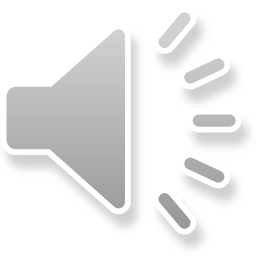 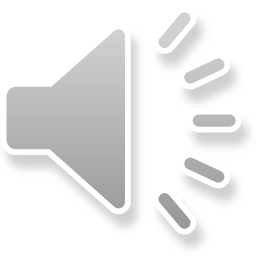 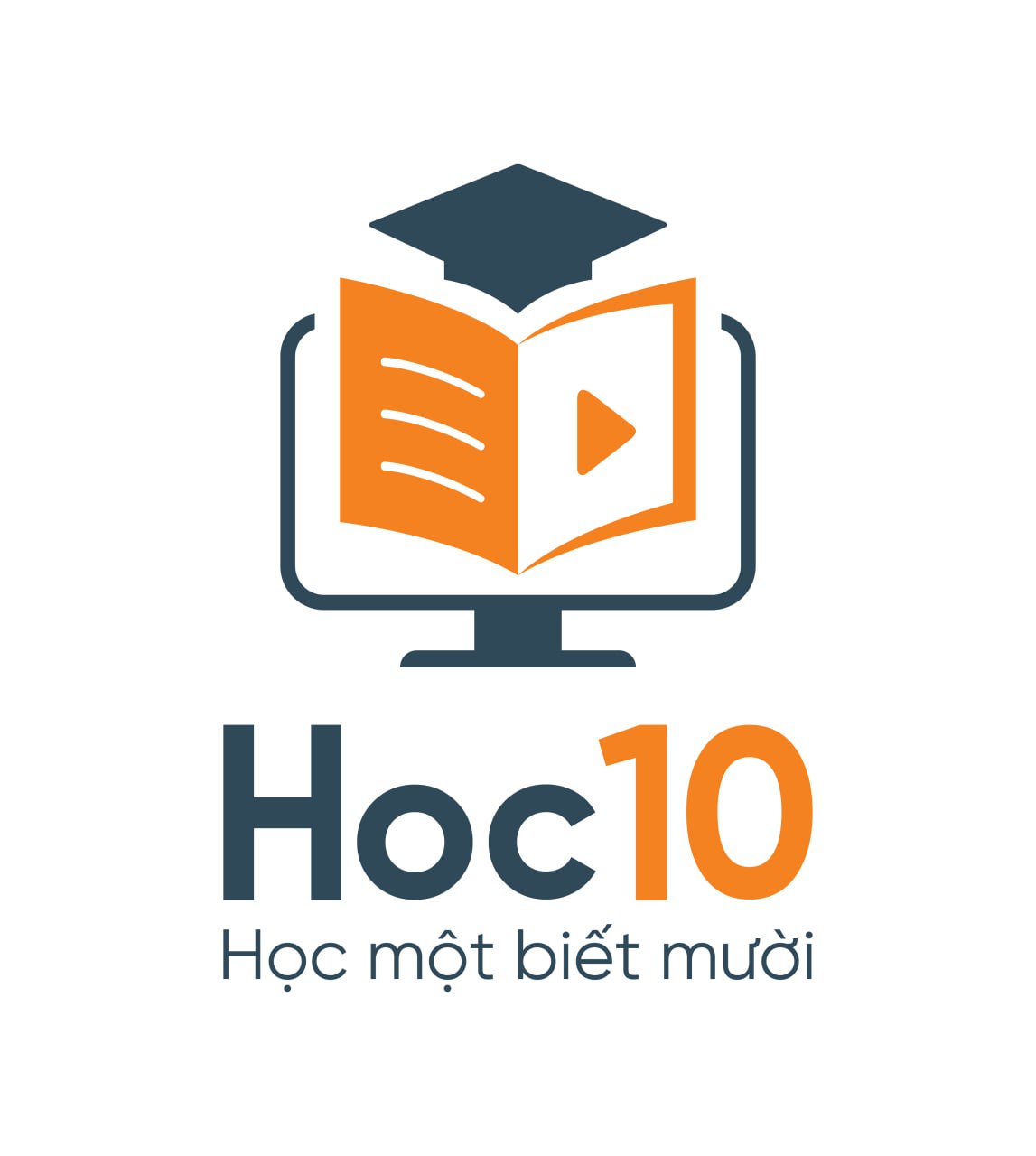 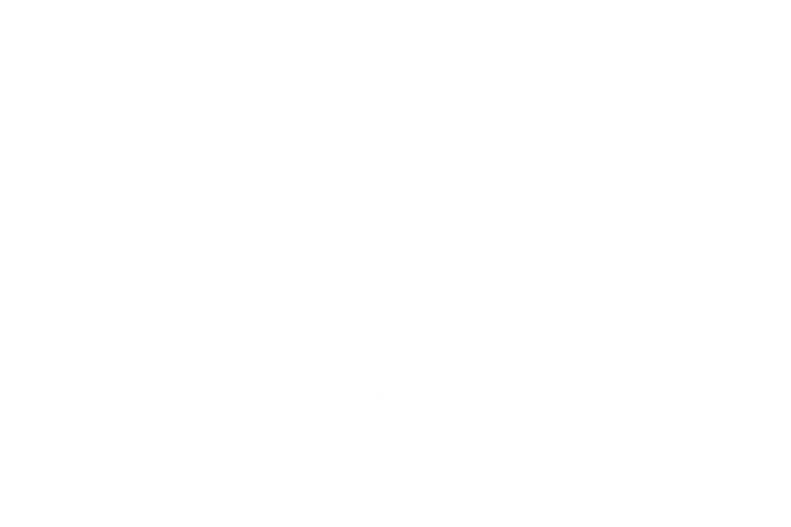 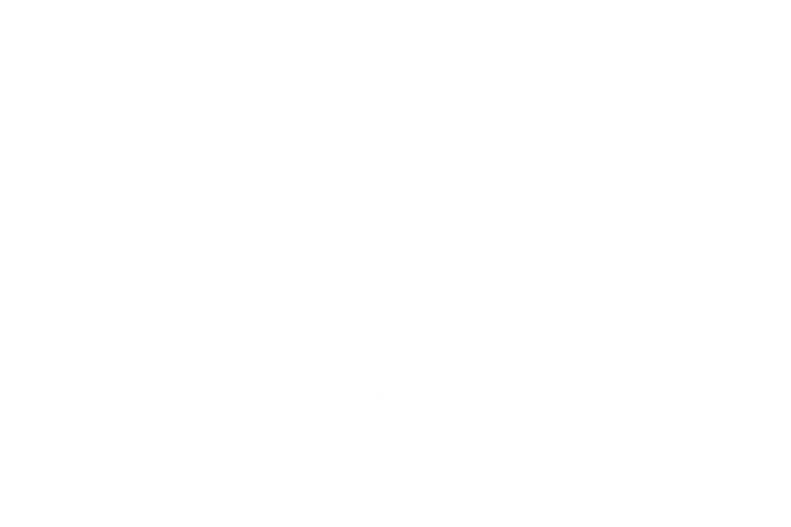 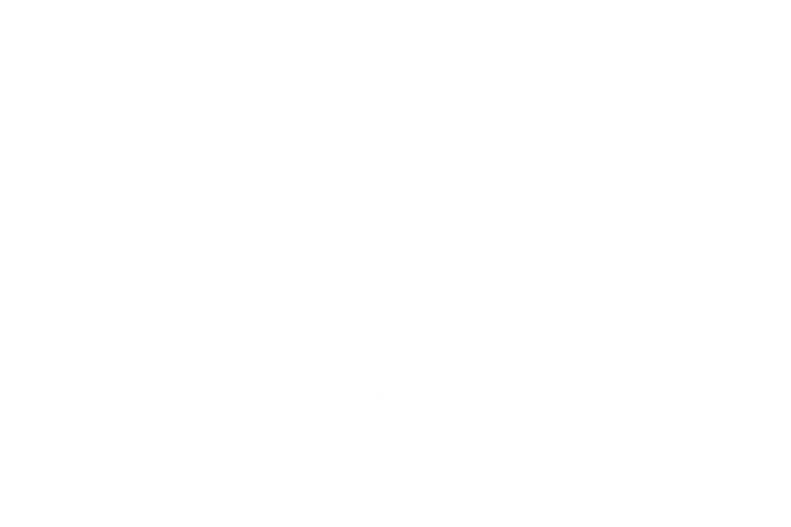 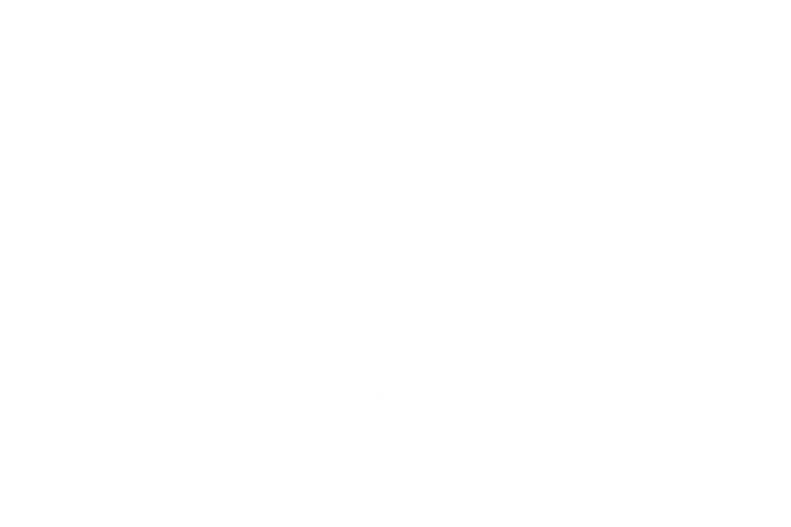 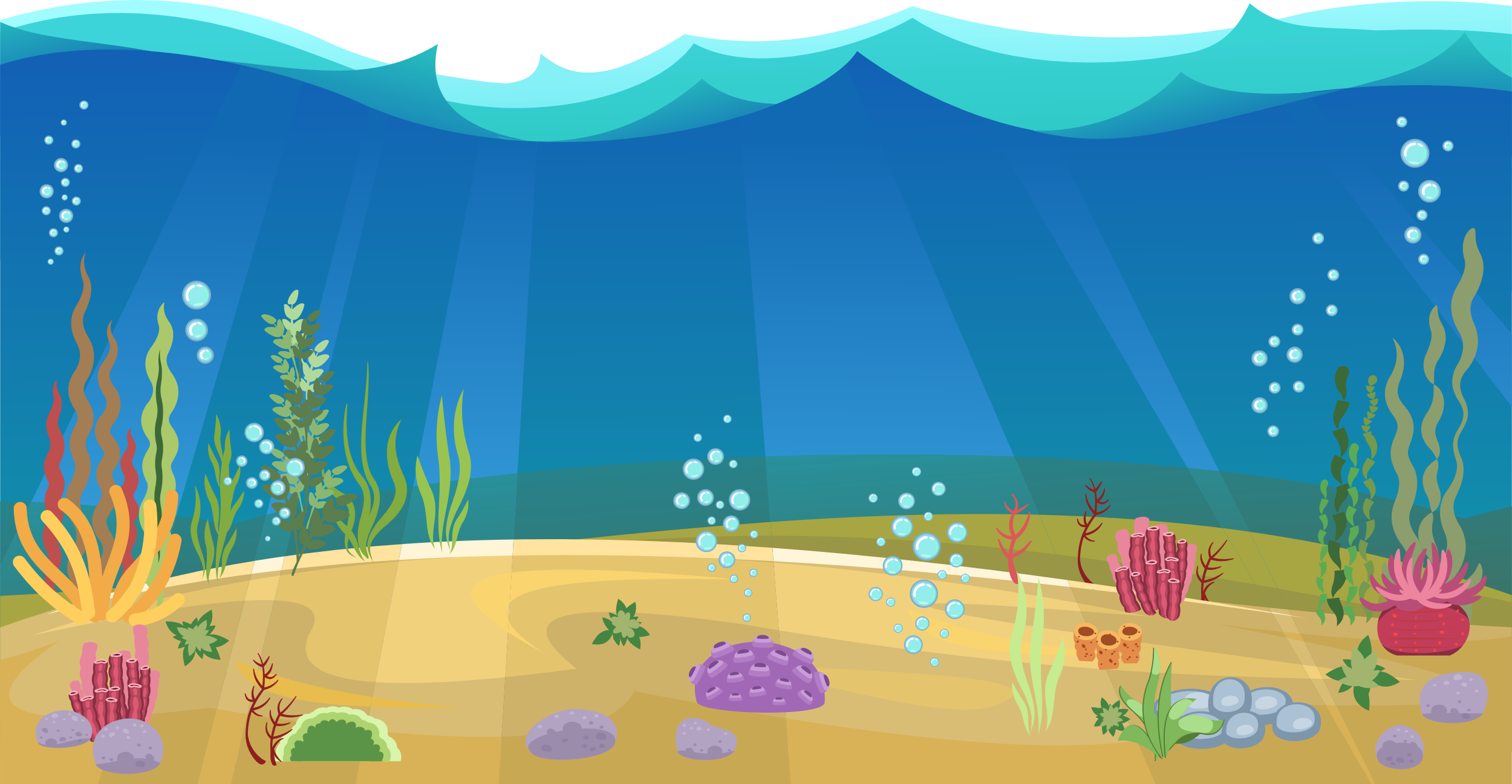 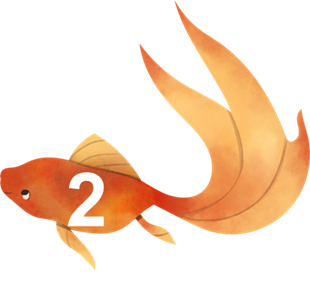 Câu 2: Cách nào sau đây giúp tiết kiệm nước?
A. Nước sau khi giặt quần áo có thể dùng để tưới rau
C. Sử dụng bồn tắm thay vì dùng vòi hoa sen
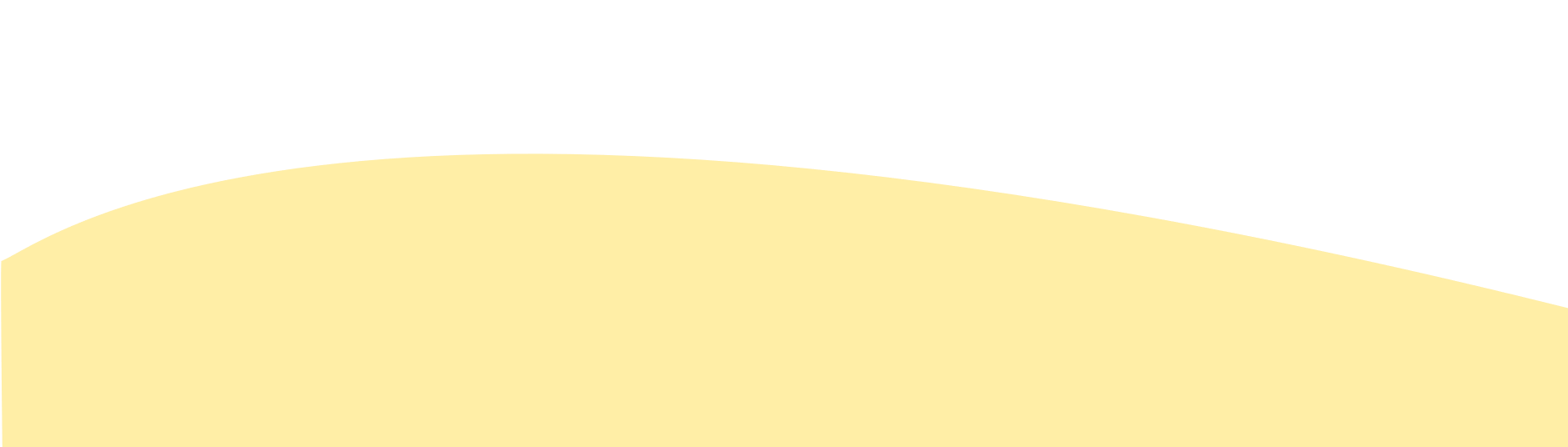 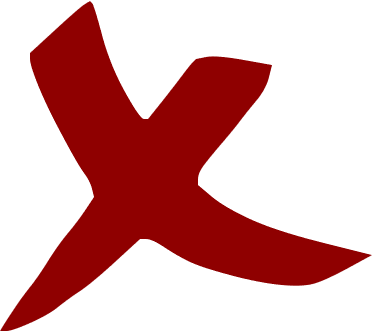 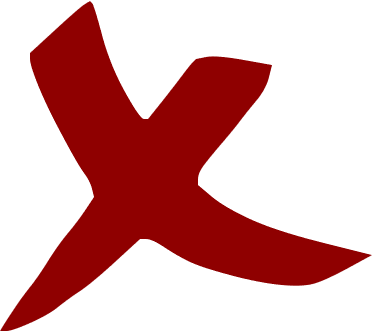 D. Không lấy dư nước so với nhu cầu sử dụng
B. Không khóa vòi nước trong khi đang rửa bát, đánh răng.
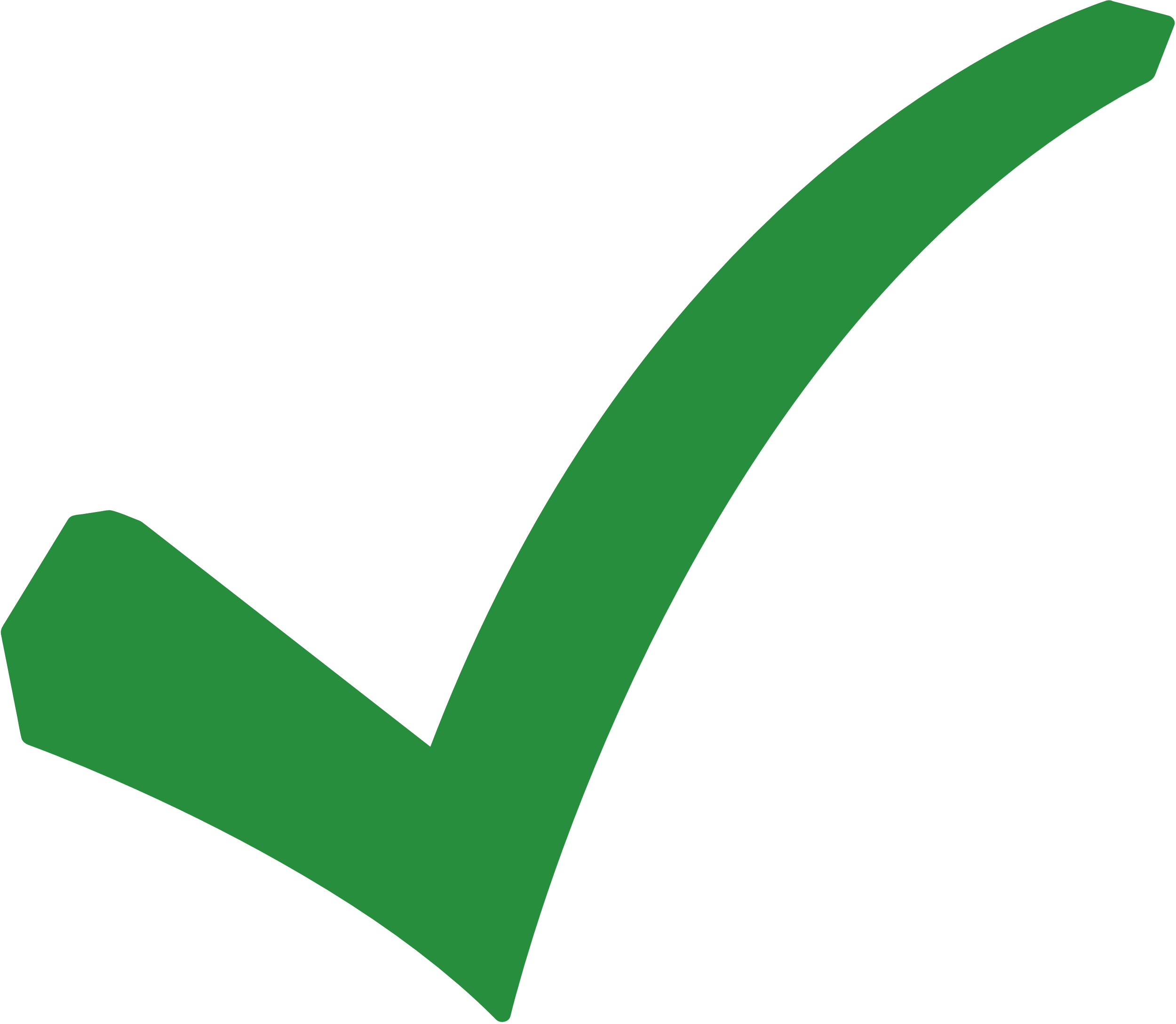 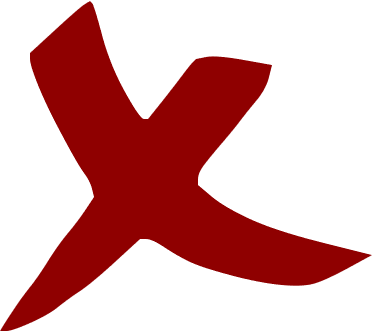 [Speaker Notes: - Nhấn vào các sinh vật biển để quay lại bảng câu hỏi]
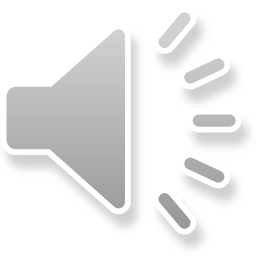 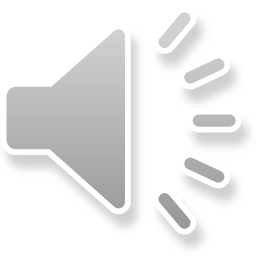 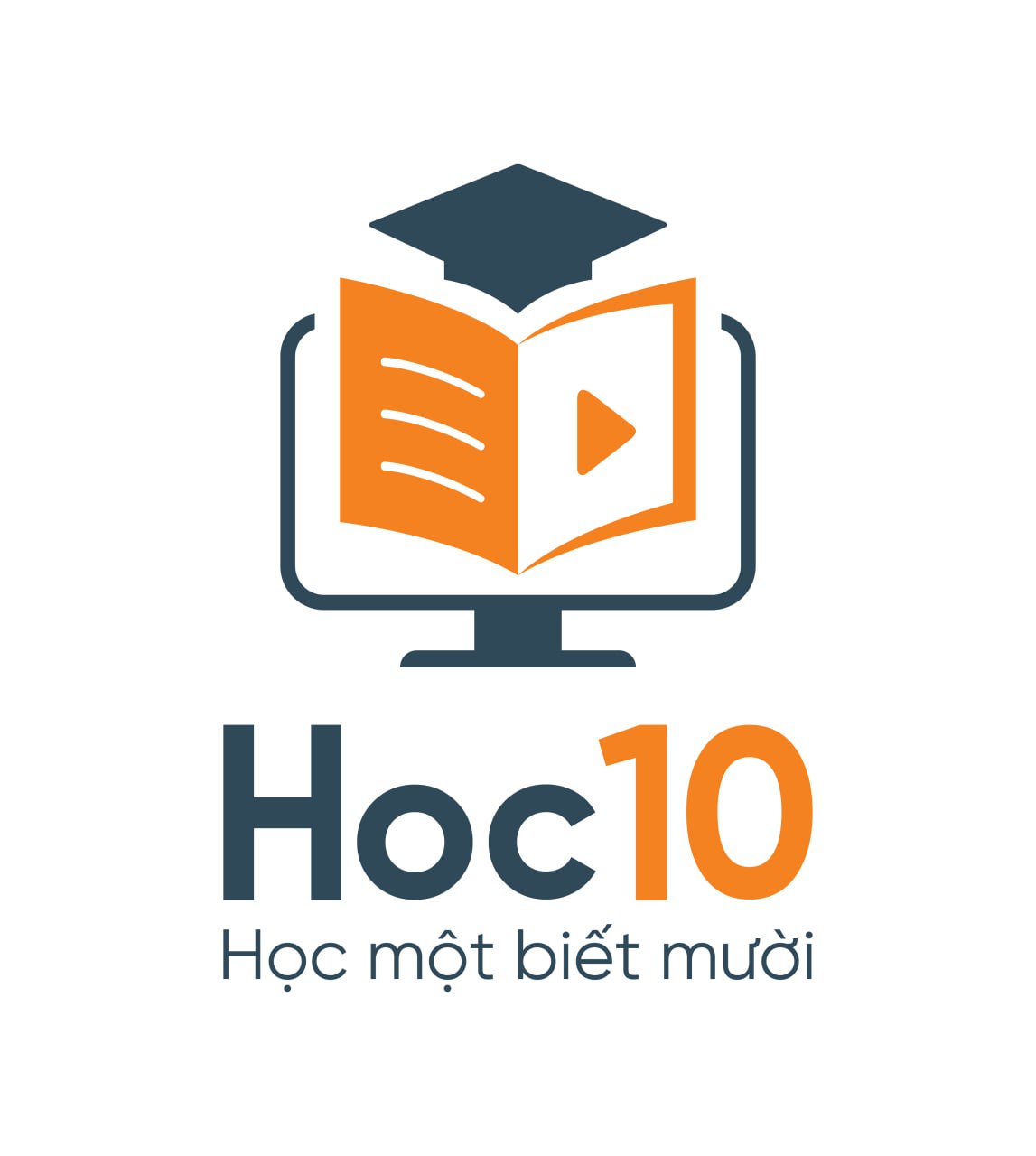 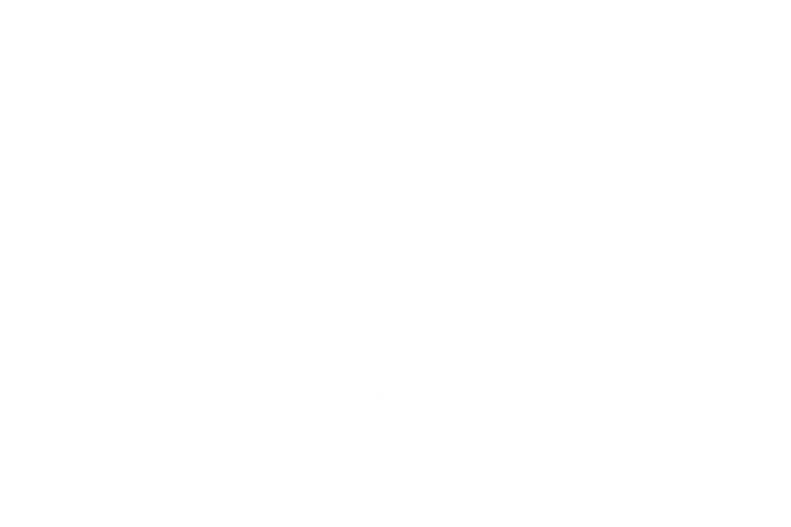 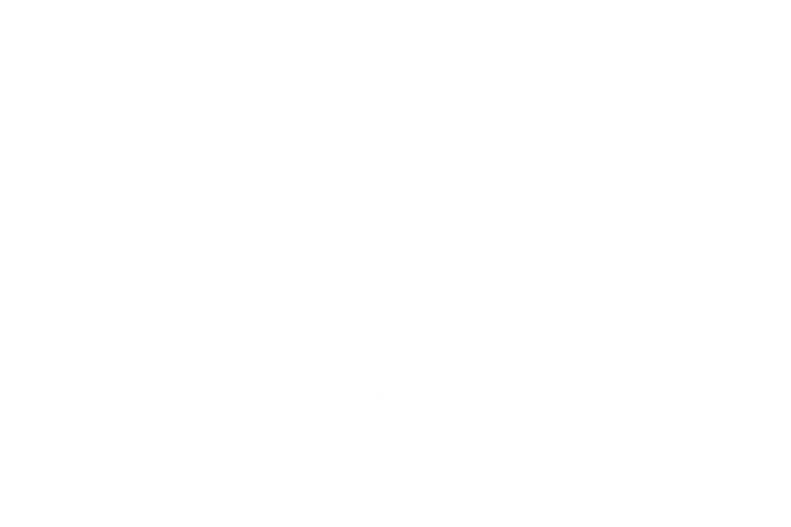 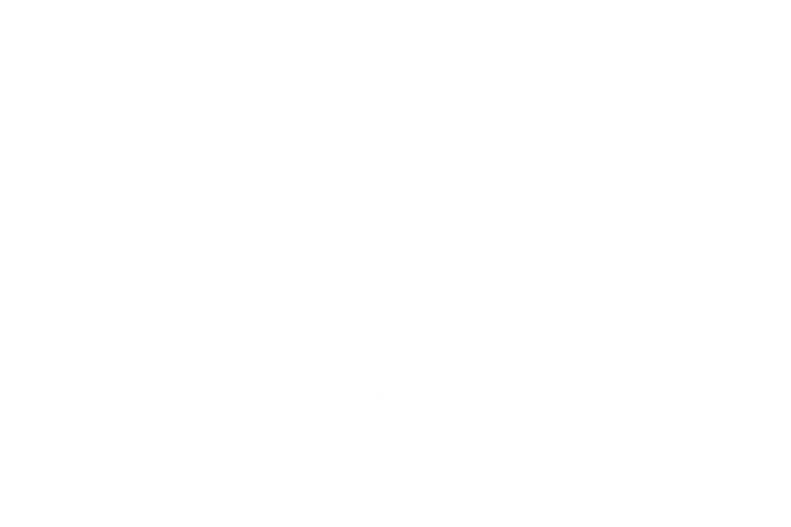 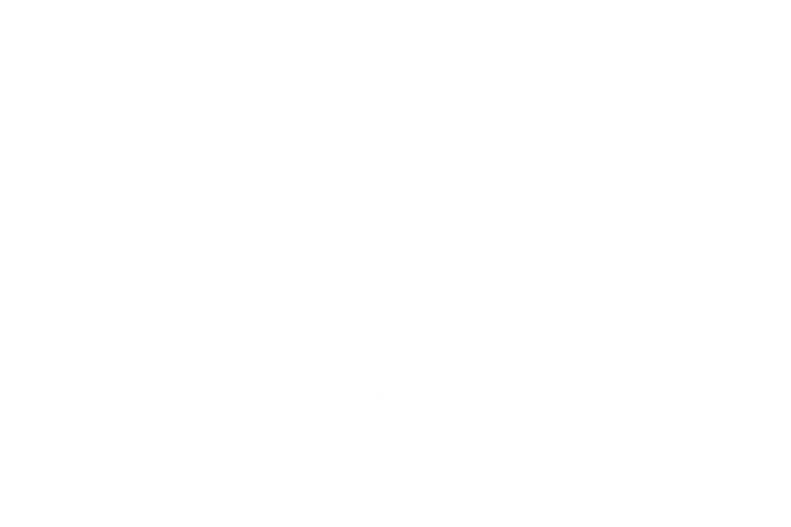 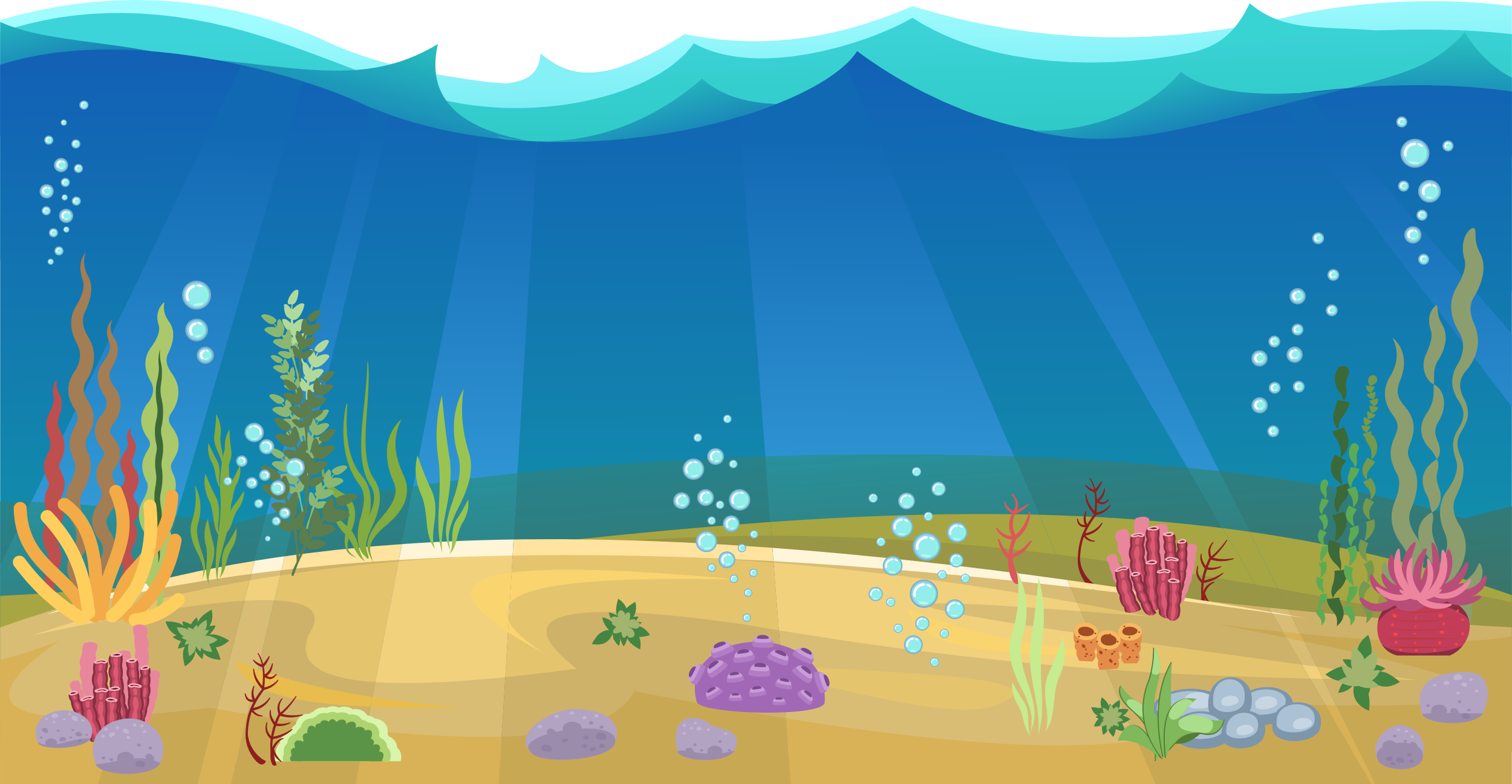 Câu 3: Cách nào sau đây không thể dùng để làm sạch nước?
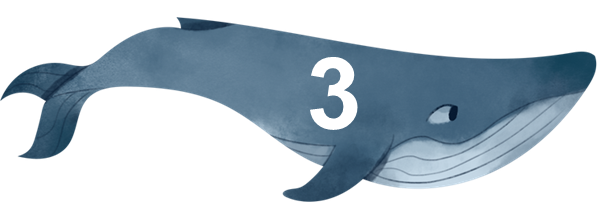 A. Lọc
C. Hòa tan muối ăn 
    vào nước
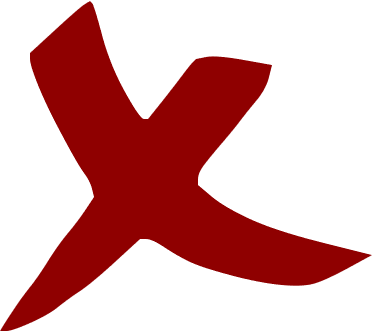 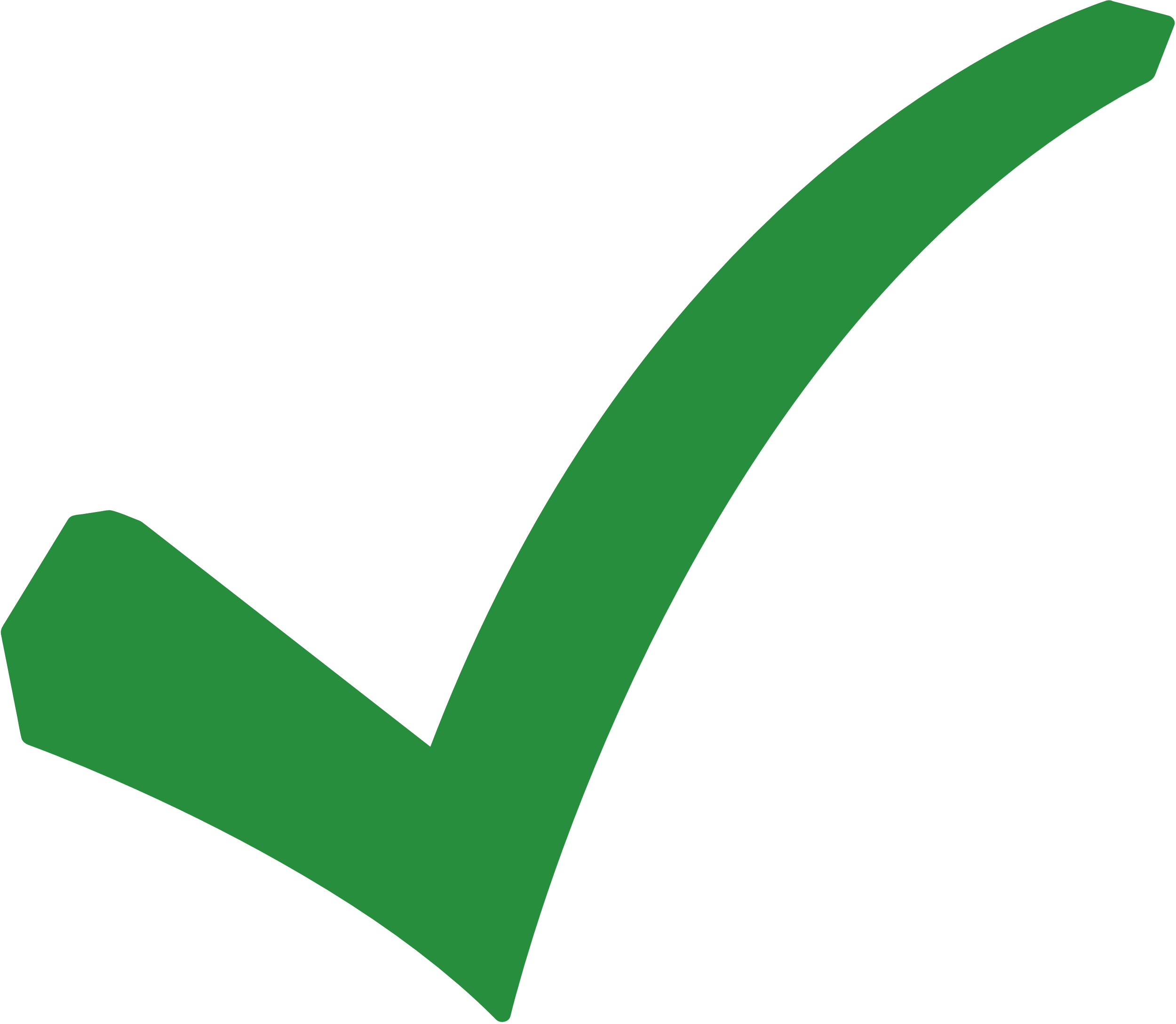 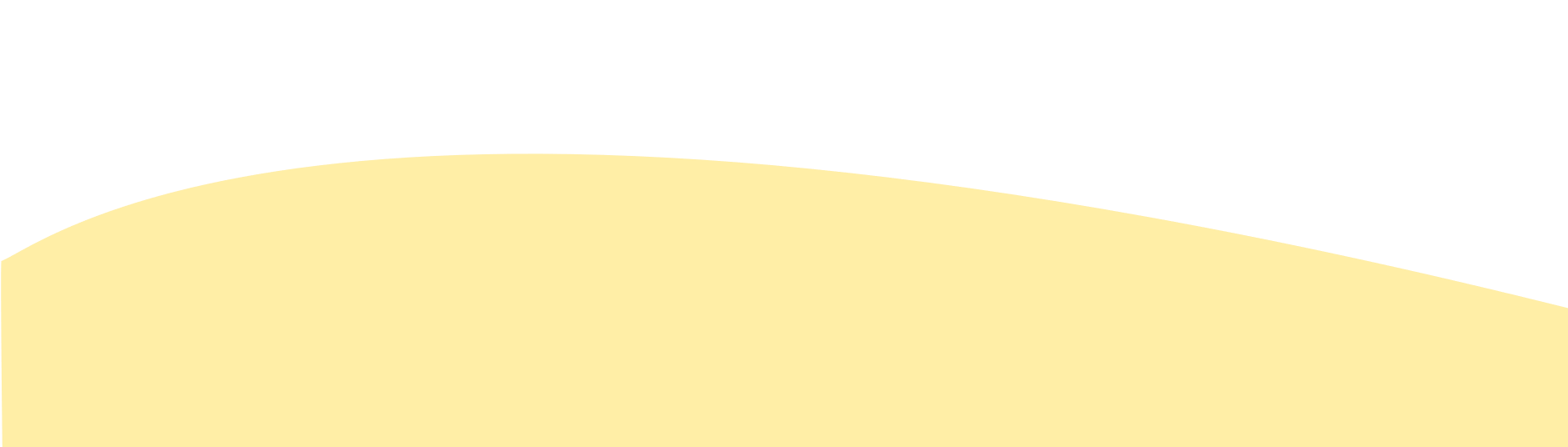 D. Đun sôi
B. Khử trùng
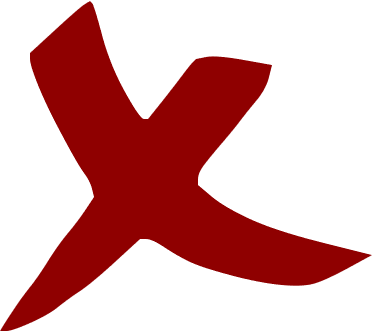 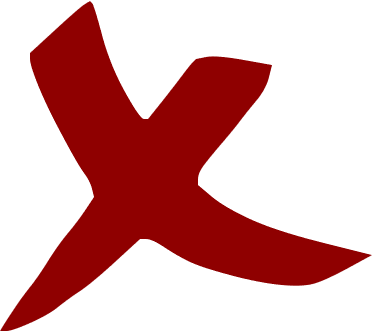 [Speaker Notes: - Nhấn vào các sinh vật biển để quay lại bảng câu hỏi]
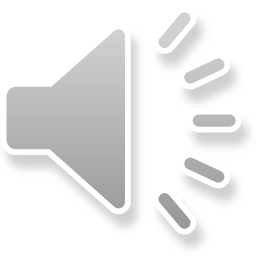 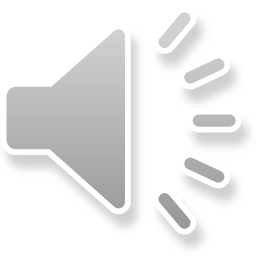 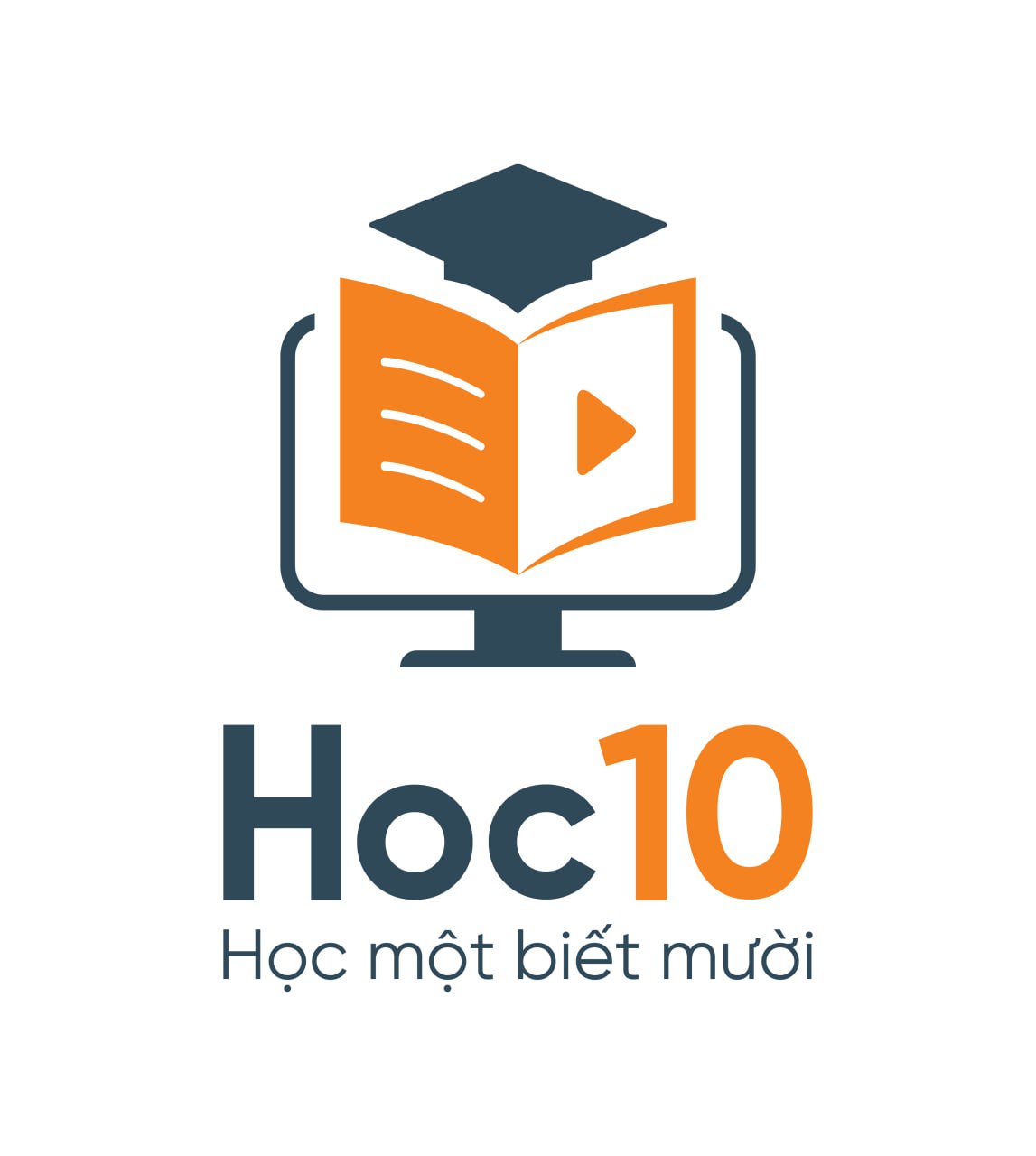 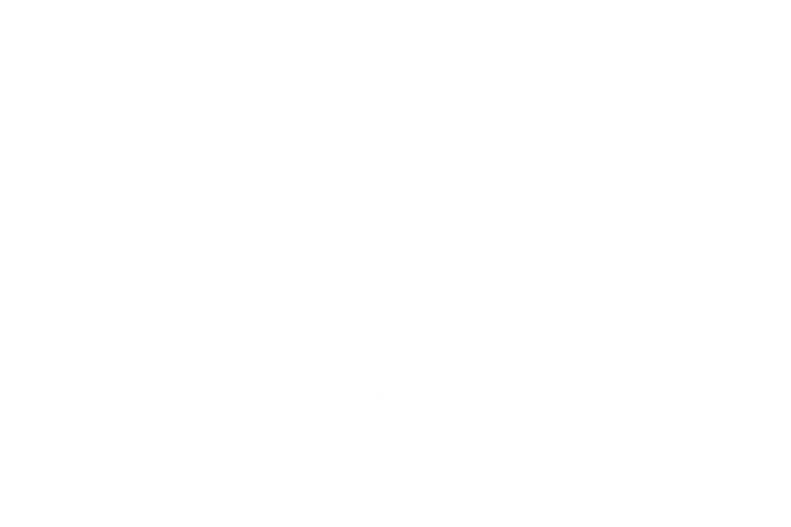 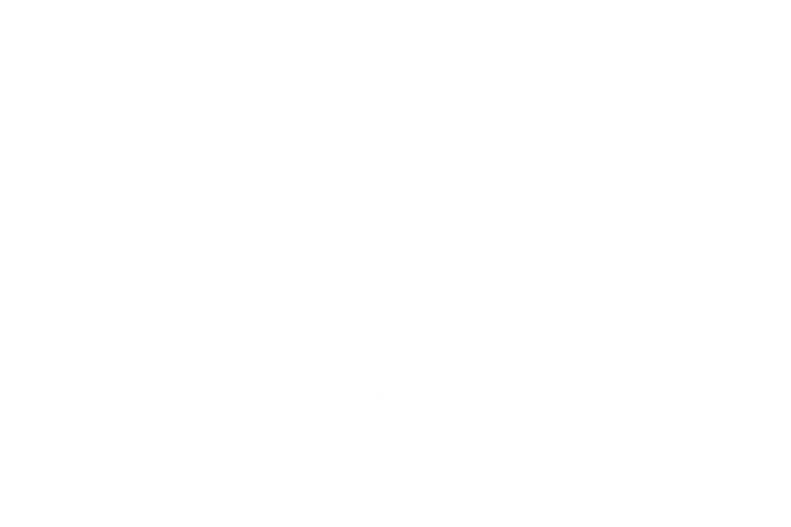 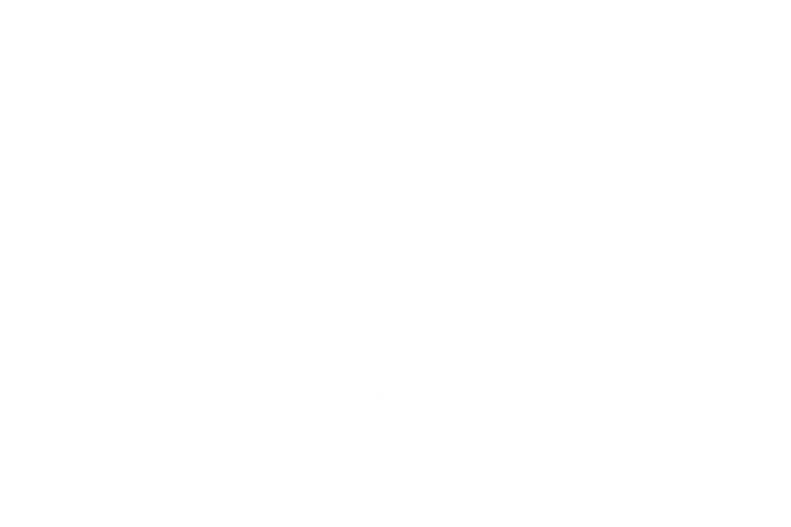 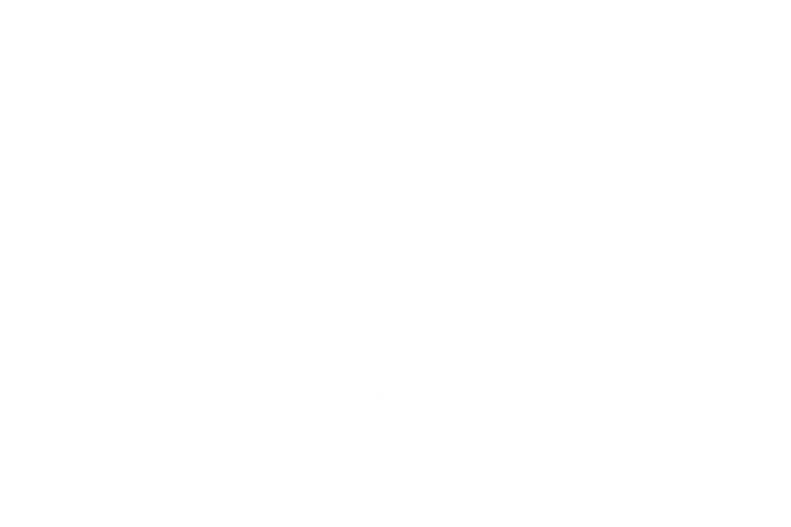 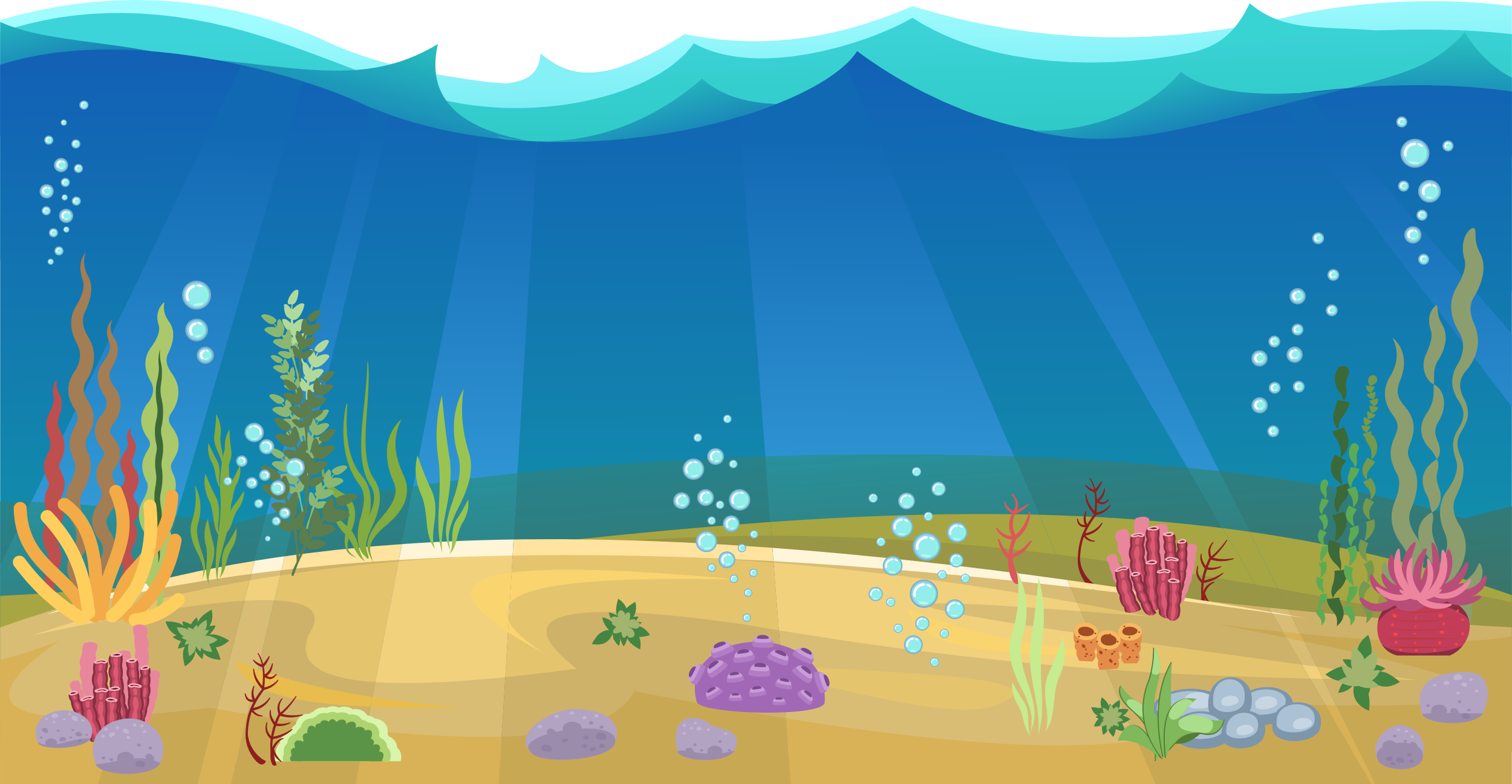 Câu 4: Phương pháp lọc được dùng để ?
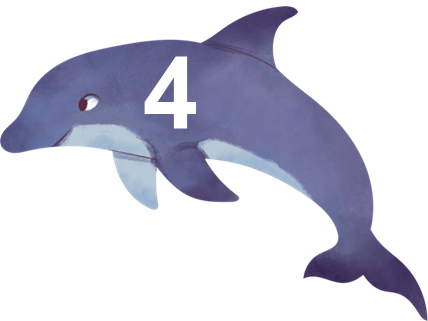 C. Làm sạch nước chứa ít vi khuẩn như nước máy
A. Làm sạch nước chứa chất không tan
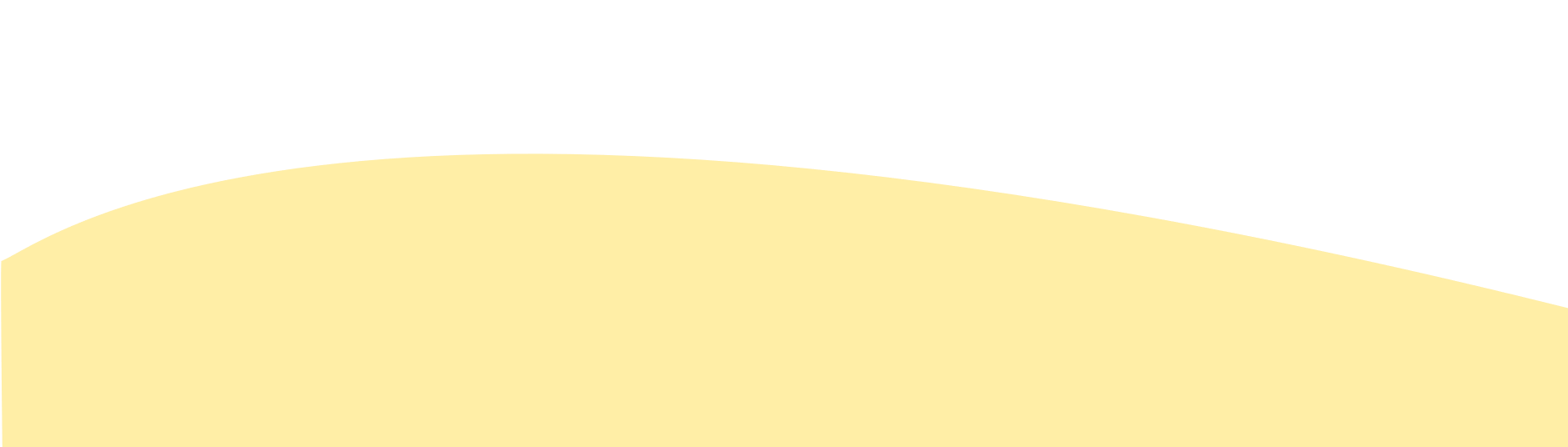 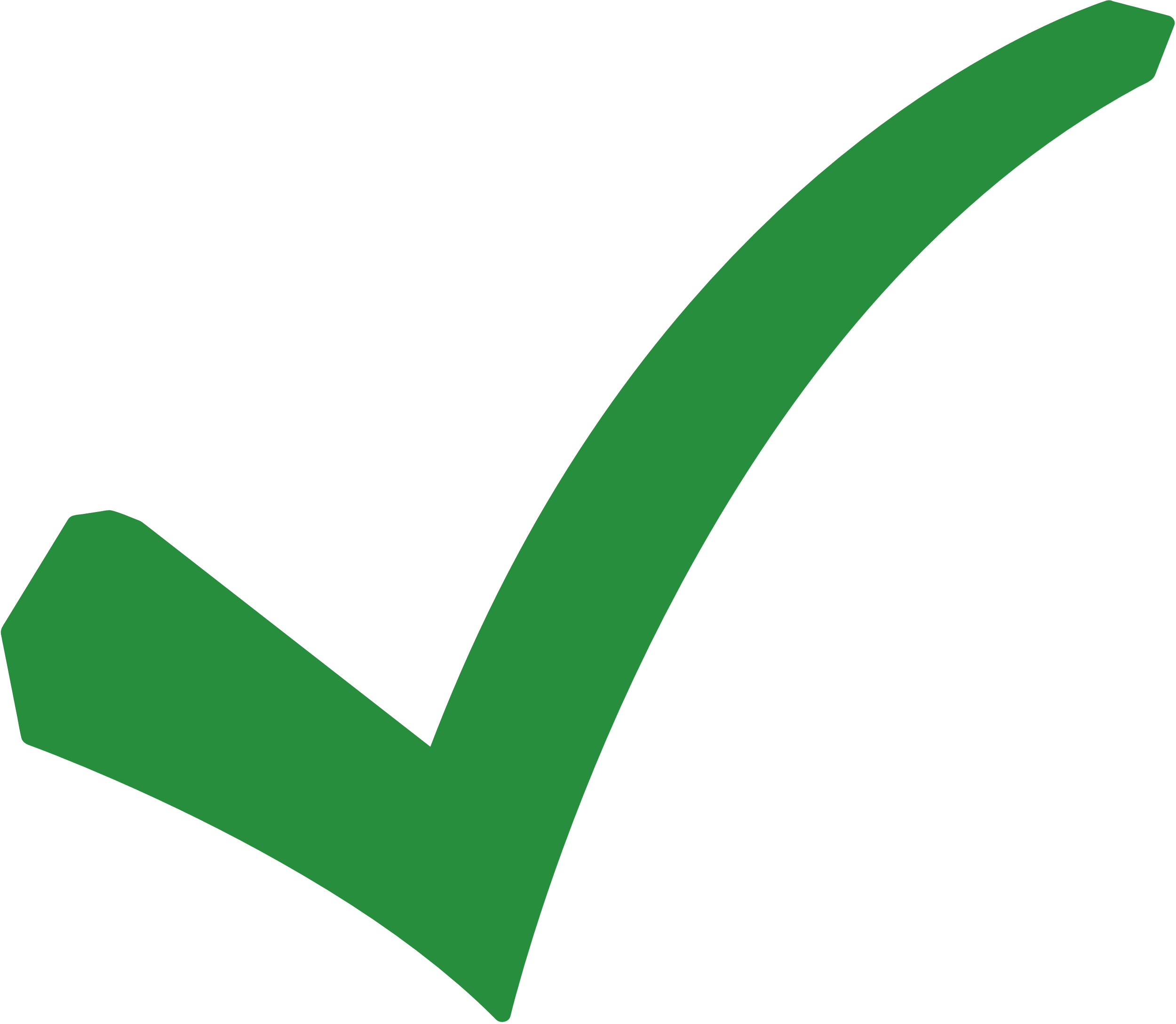 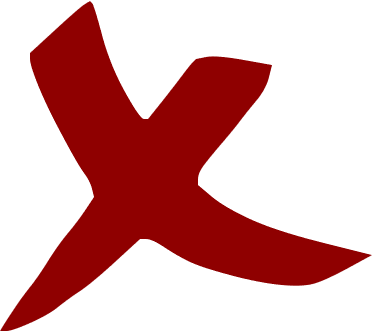 D. Tât cả đáp án trên
B. Làm sạch nước chứa vi khuẩn như nước ở bể bơi
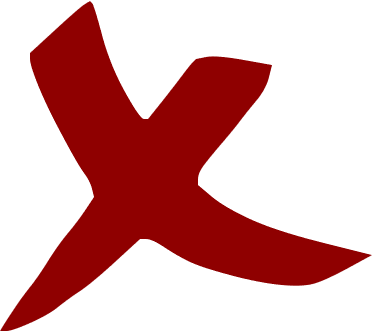 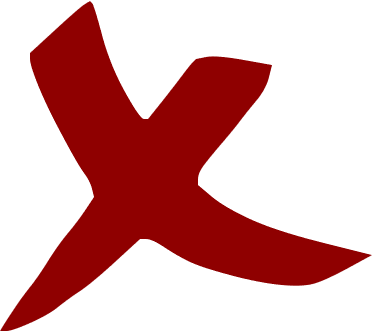 [Speaker Notes: - Nhấn vào các sinh vật biển để quay lại bảng câu hỏi]
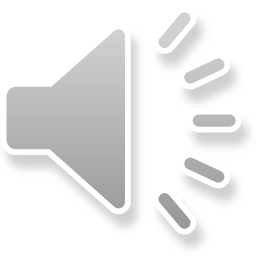 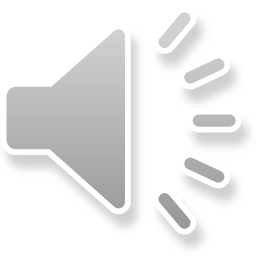 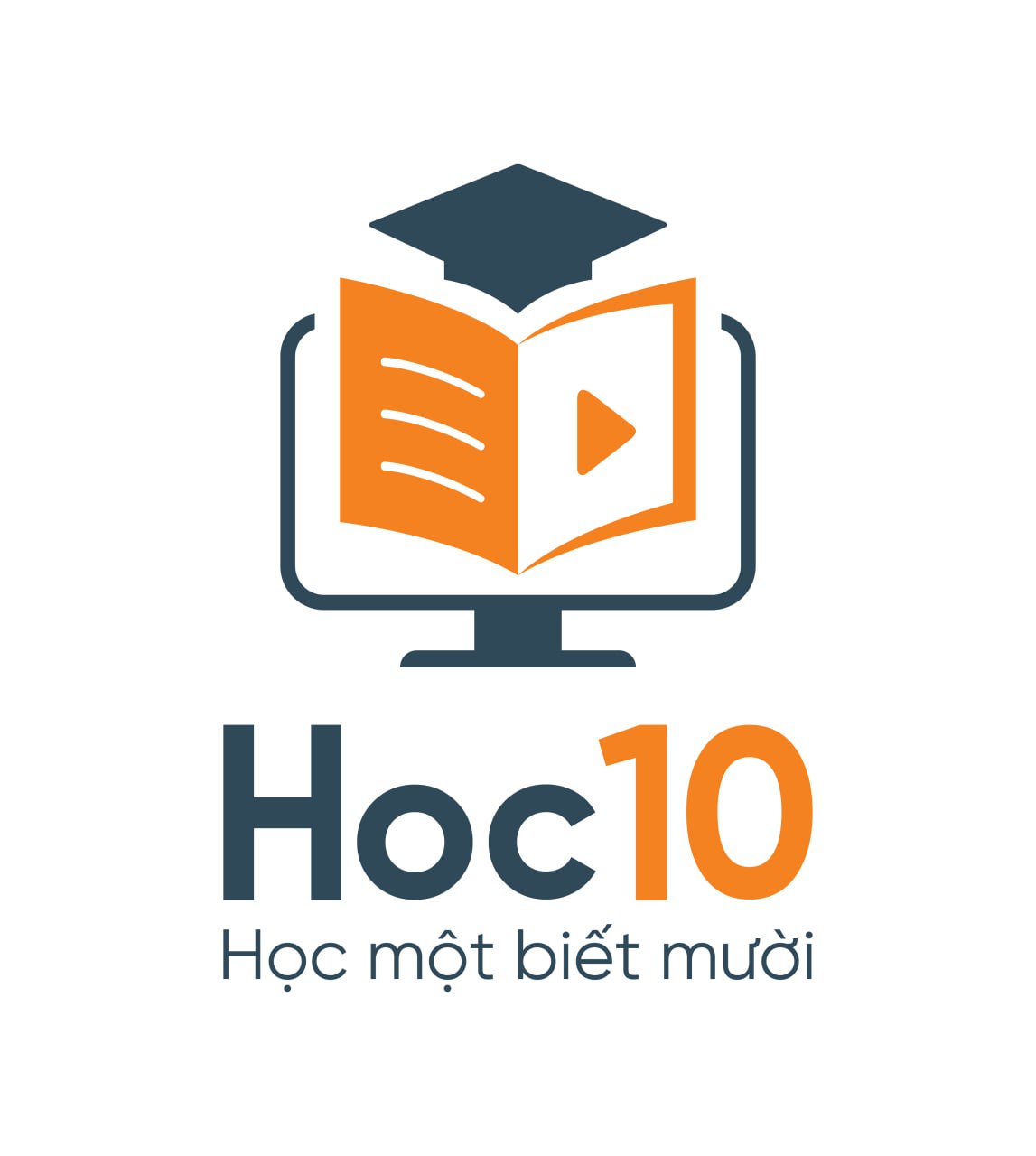 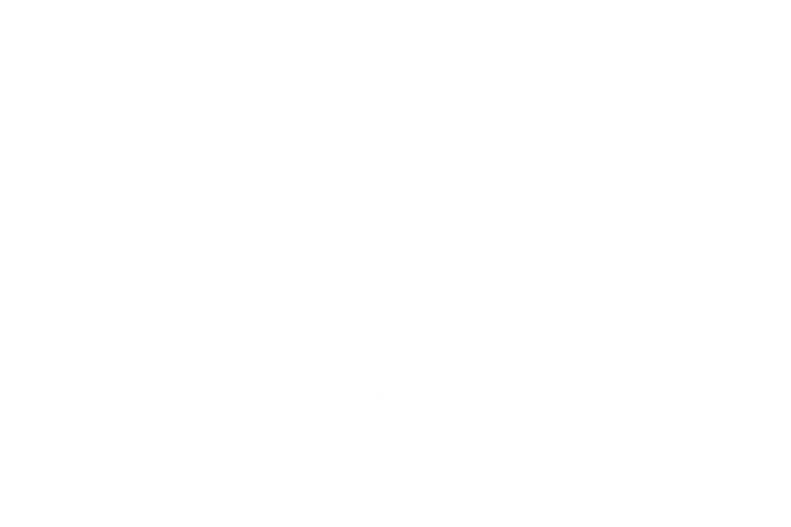 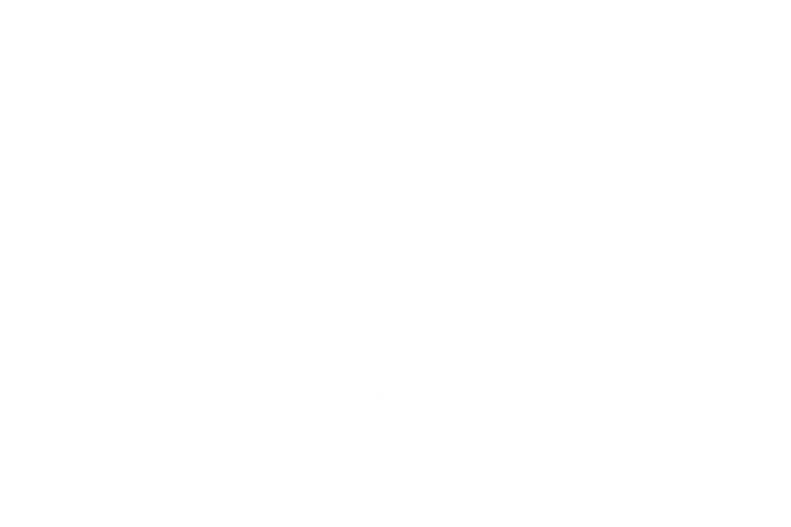 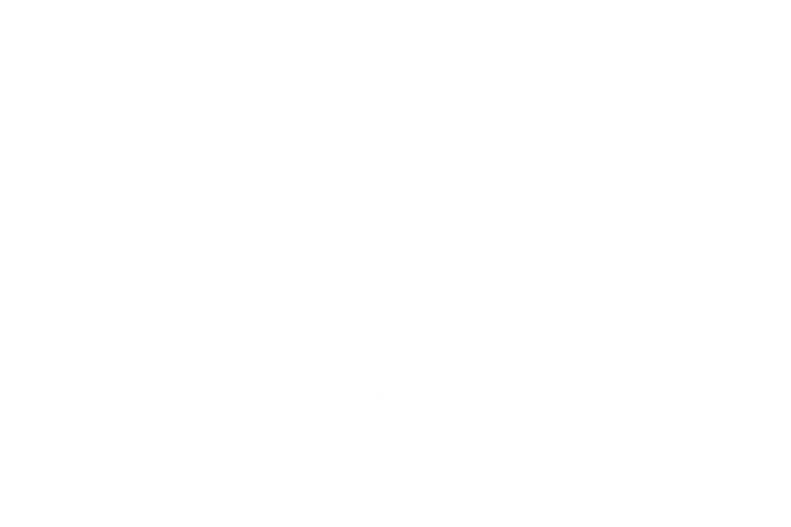 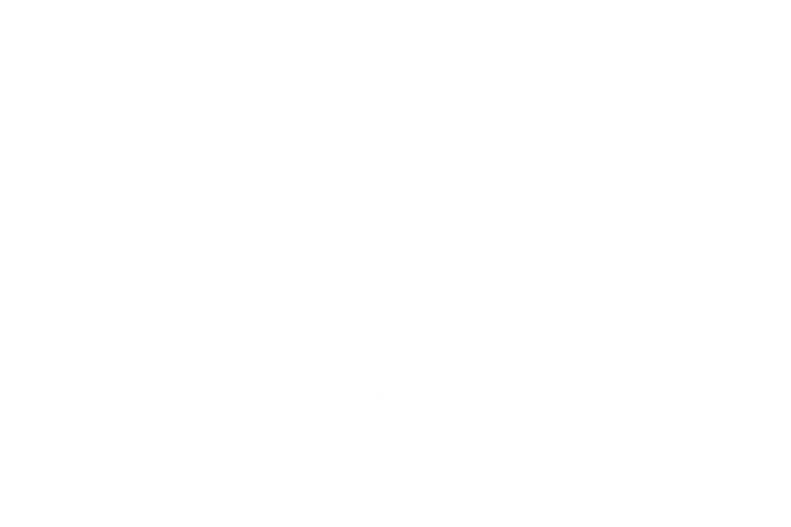 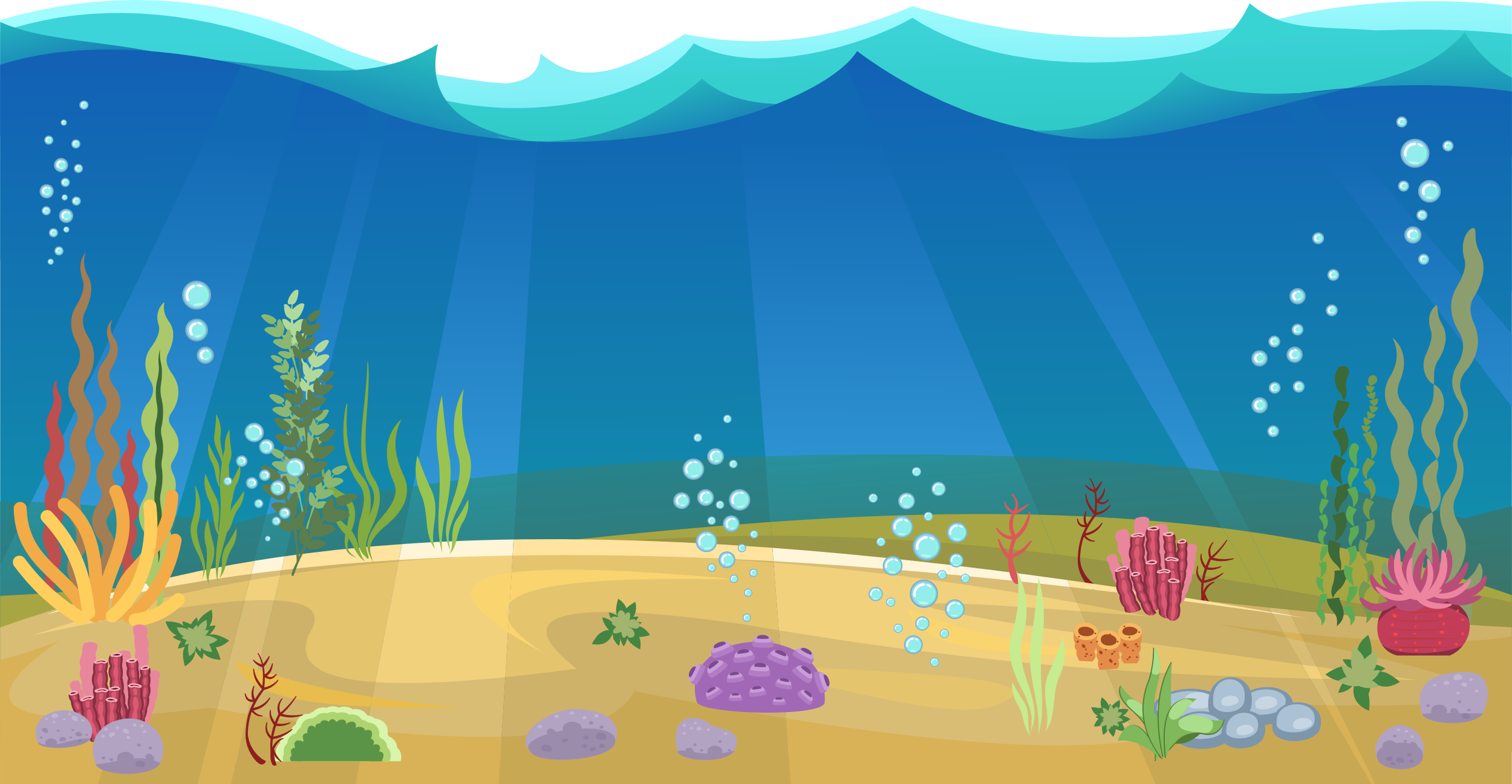 Câu 5: Bể nước sinh hoạt nhà Minh bắt đầu xuất hiện vẩn đục lơ lửng. Em hãy đưa ra gợi ý giúp Minh xử lý những vẩn đục đó.
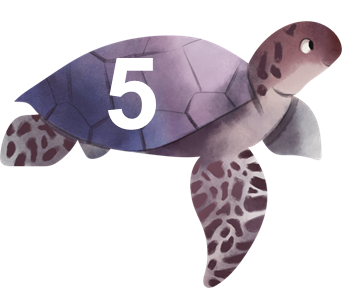 C. Đổ toàn bộ nước trong bể đi và thay bằng nước mới
A. Lọc nước bằng phèn chua
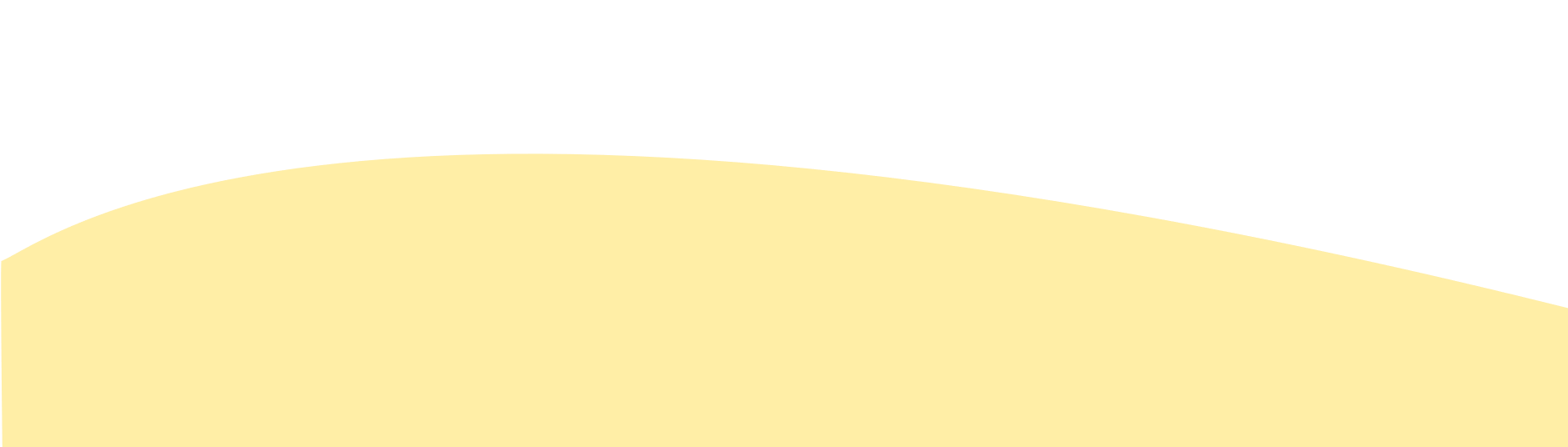 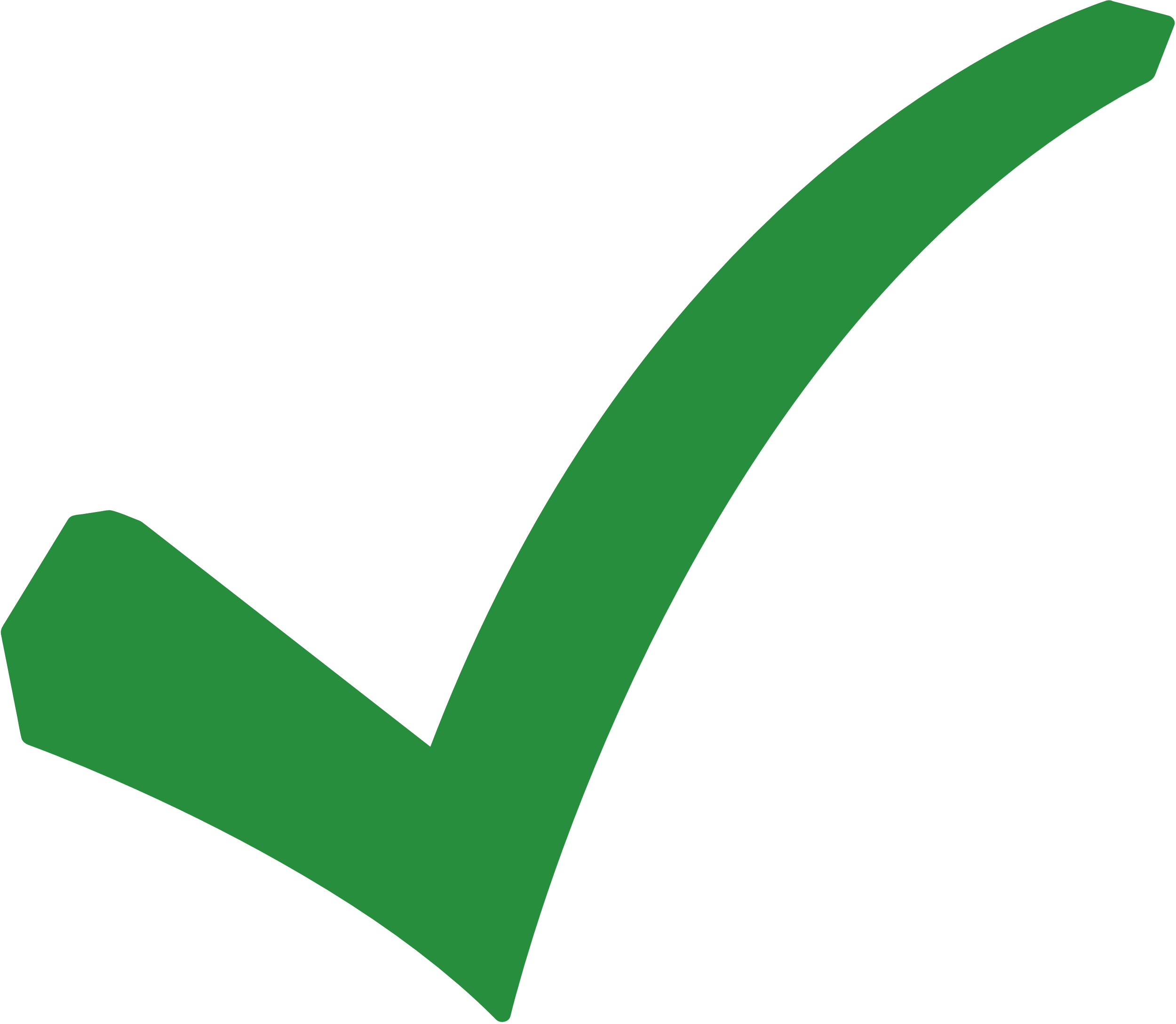 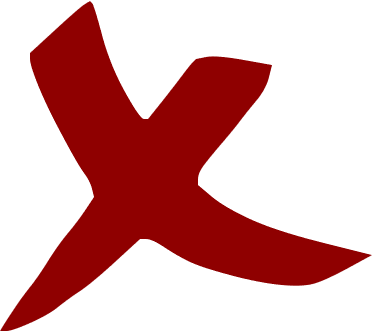 D.  Đổ hóa chất tẩy rửa vào bể
B. Thả cá vàng
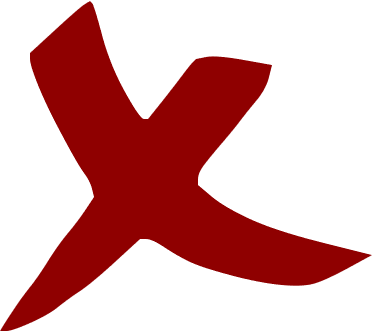 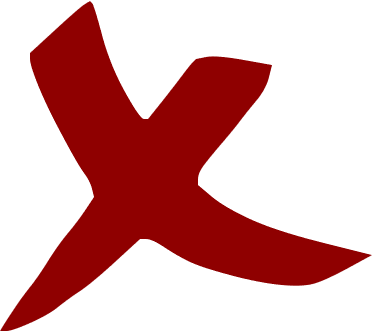 [Speaker Notes: - Nhấn vào các sinh vật biển để quay lại bảng câu hỏi]
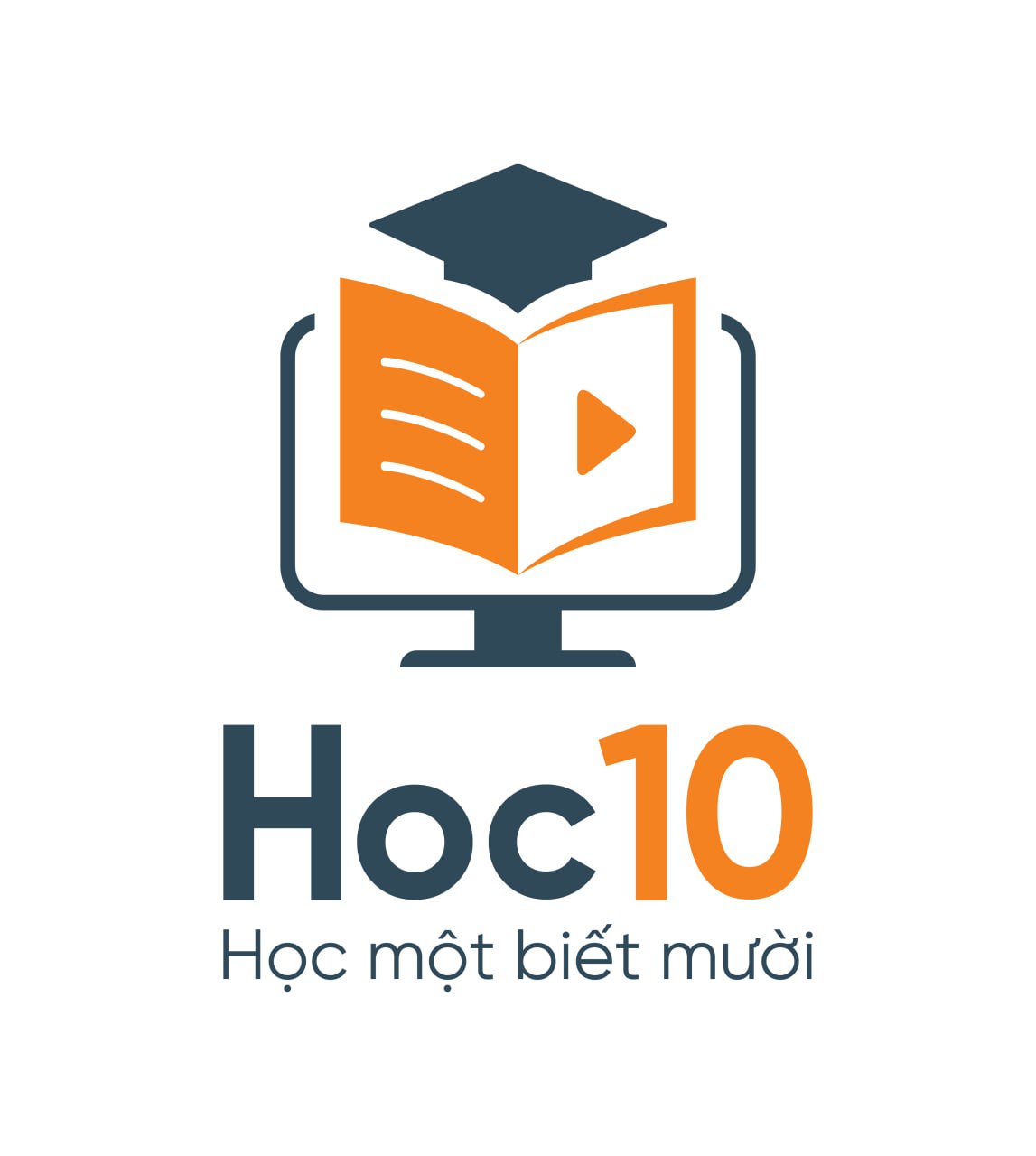 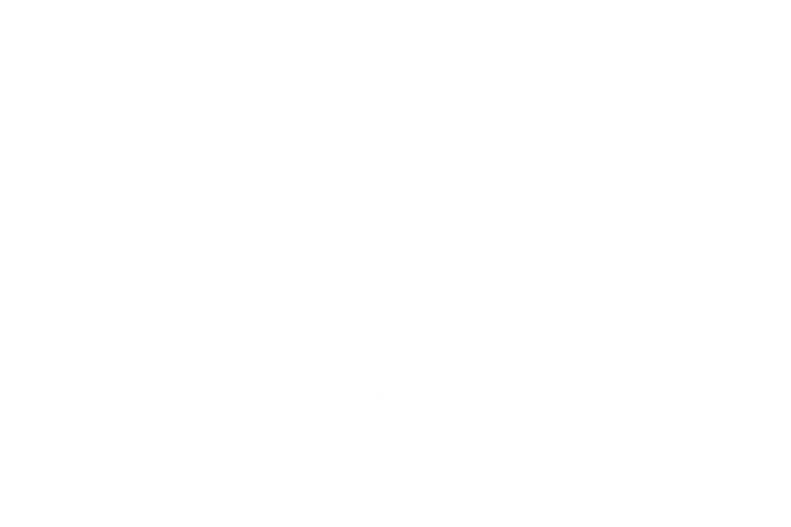 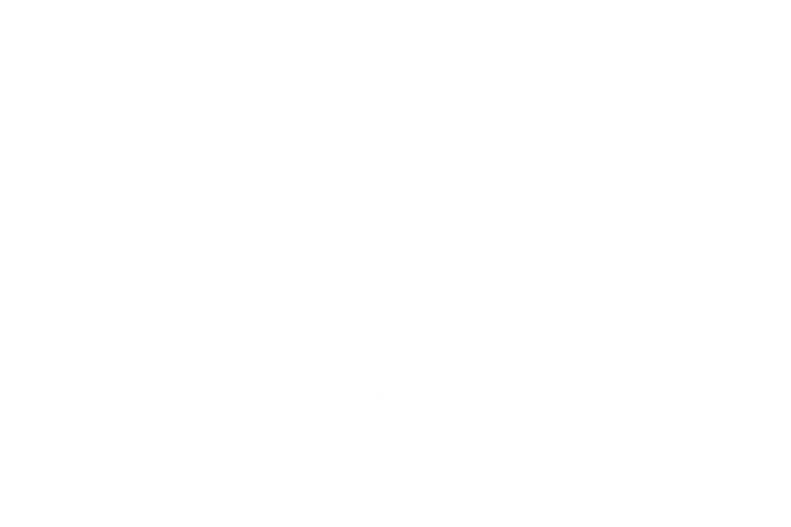 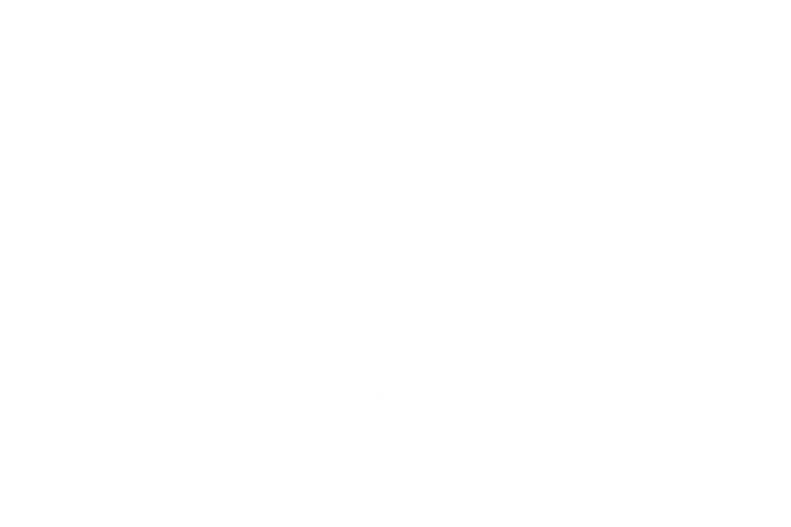 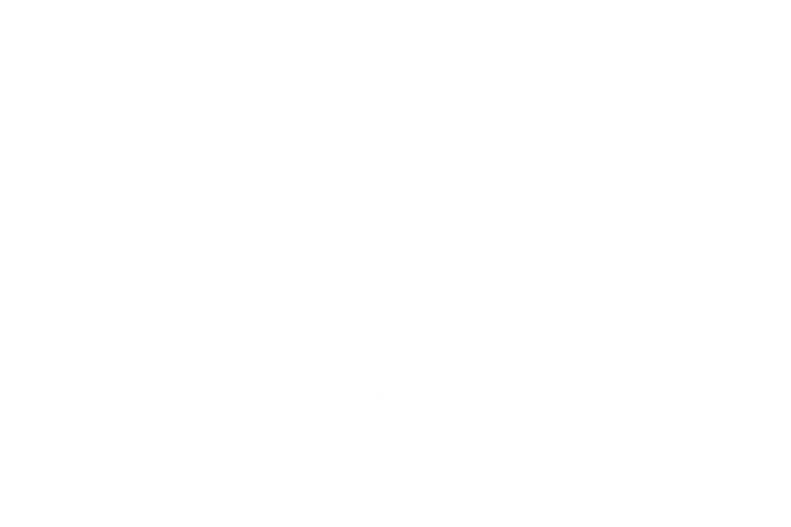 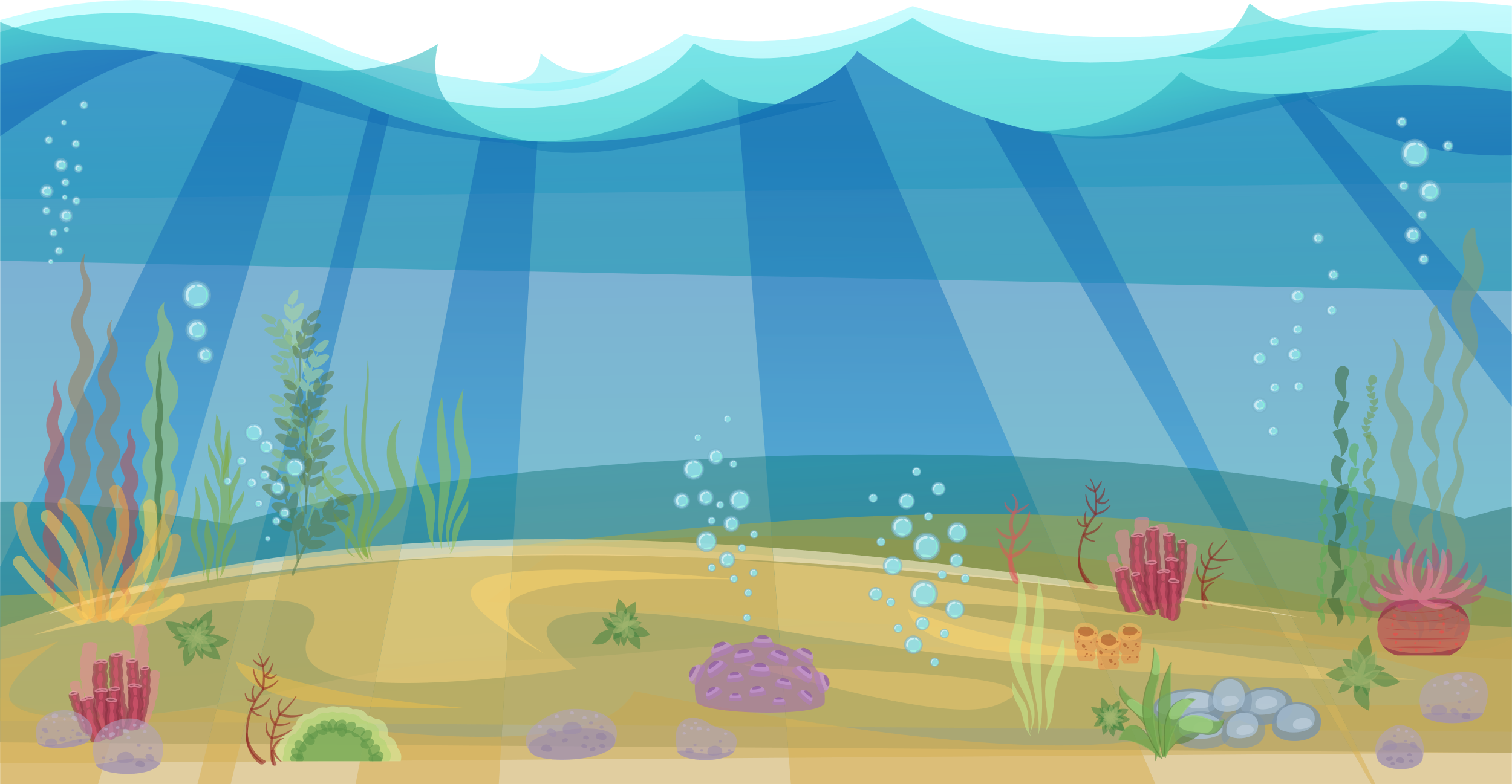 Cảm ơn các bạn đã giúp chúng mình. Vua biển cả sẽ tặng bạn viên ngọc trai tuyệt đẹp này!
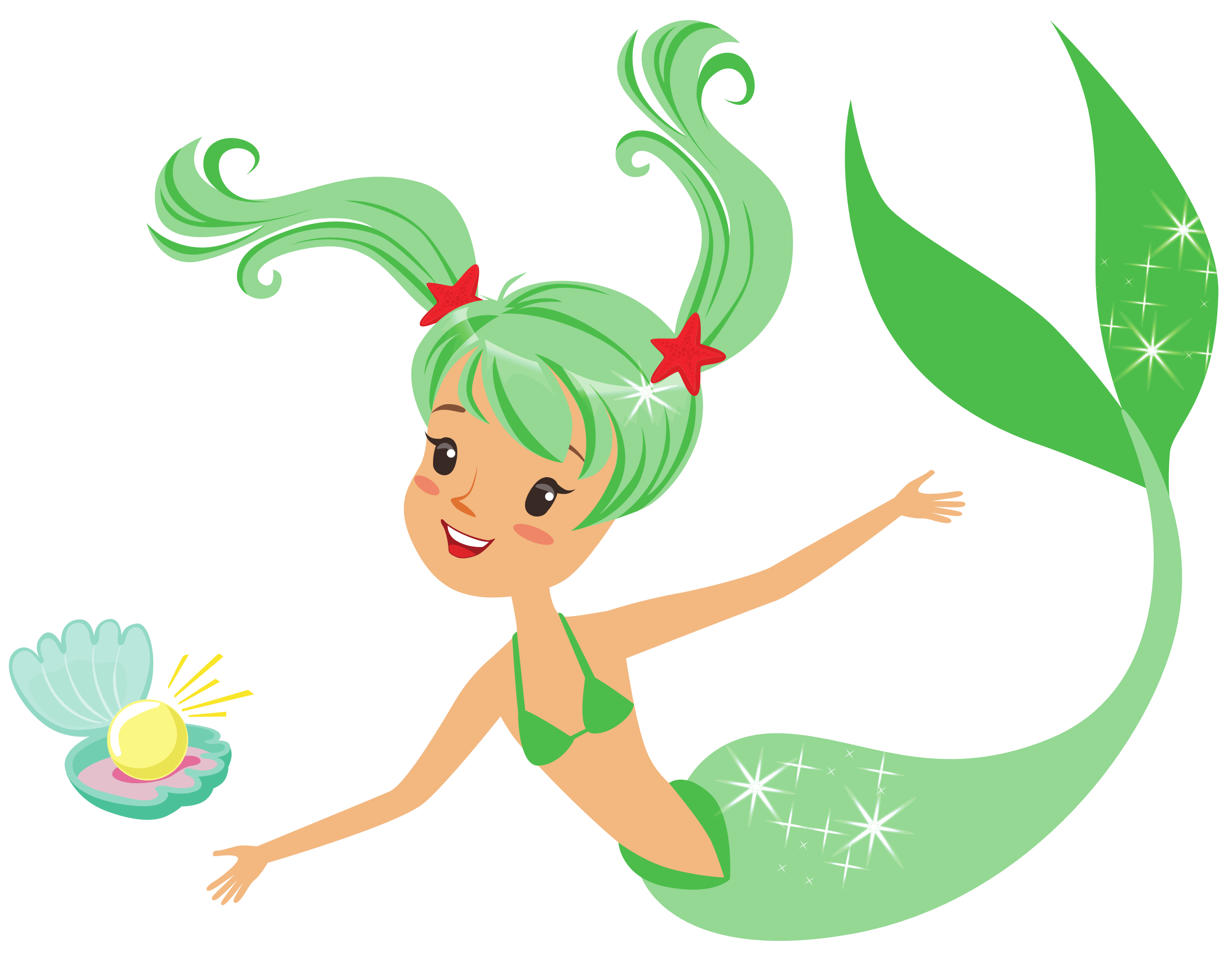 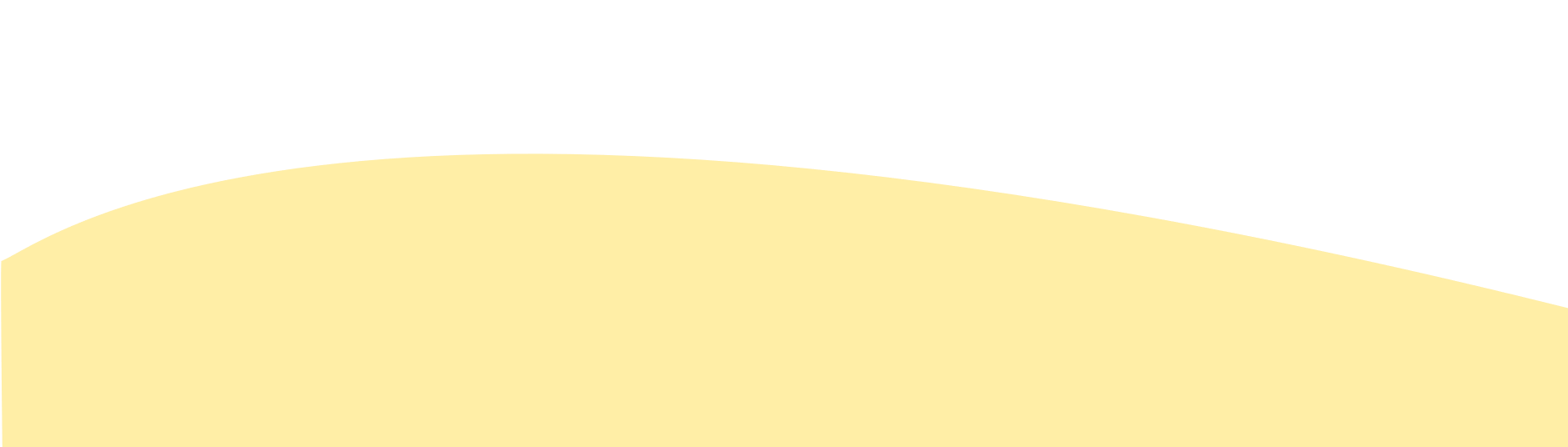 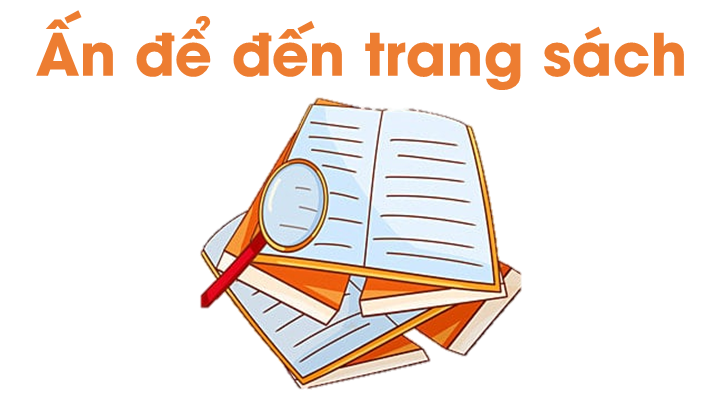 Gia đình và địa phương em đã dùng những cách làm sạch nước nào? Nhận xét những cách làm sạch nước đó.
Liên hệ
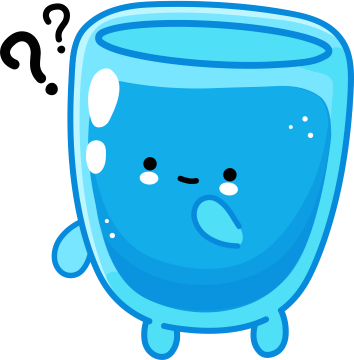 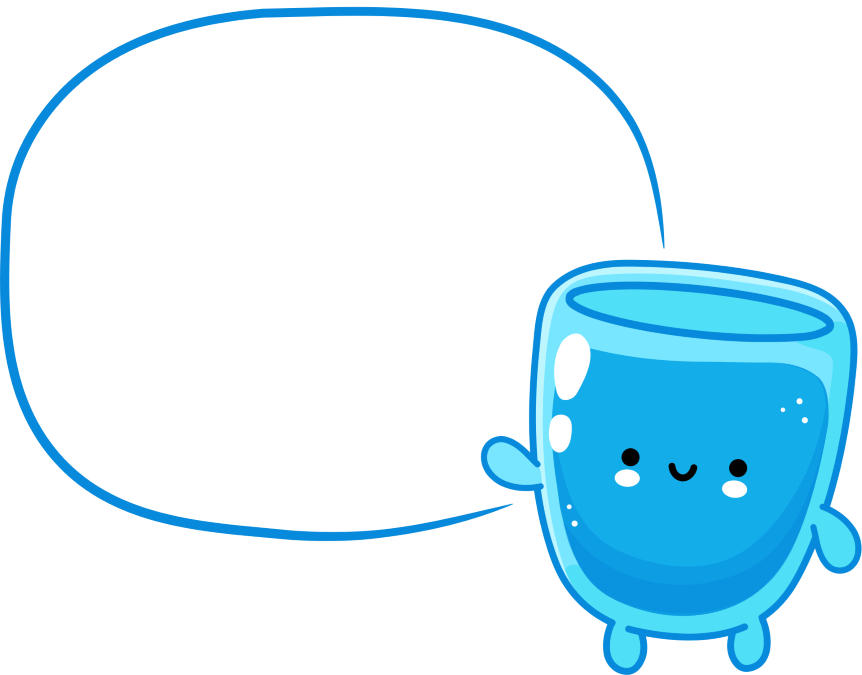 Gợi ý
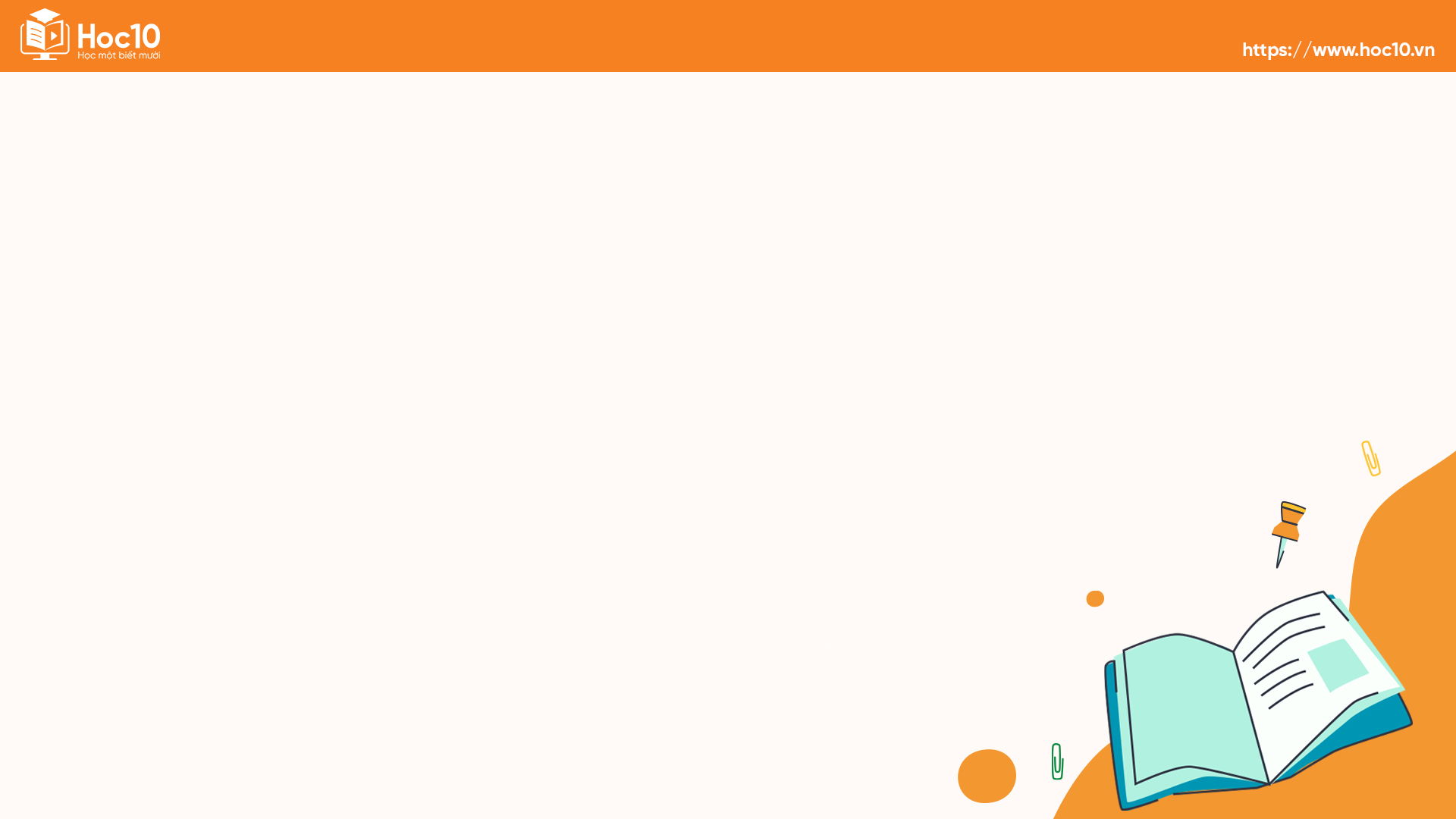 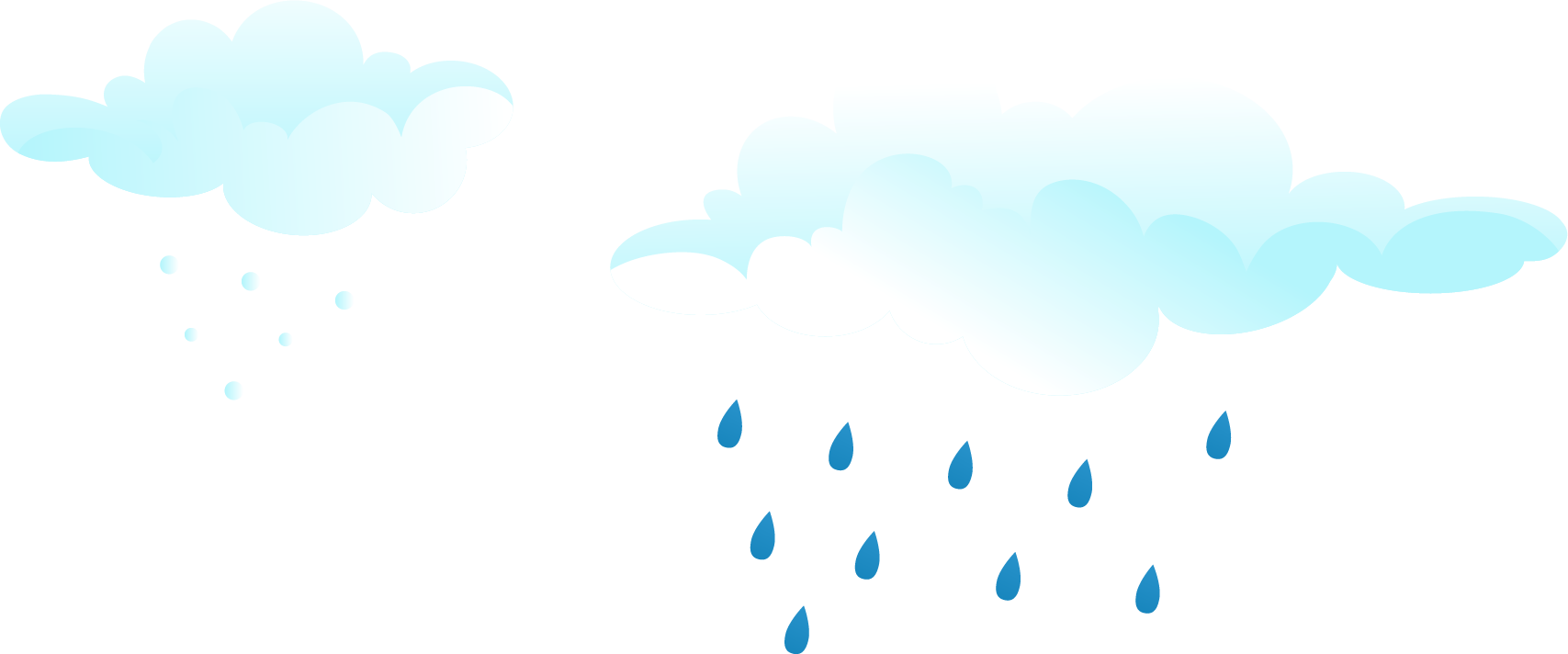 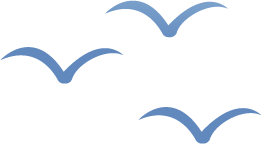 TỔNG KẾT
Một số cách làm sạch nước như: sử dụng các thiết bị lọc nước sử dụng cát, sỏi, than hoạt tính; sử dụng phèn chua, viên lọc nước...
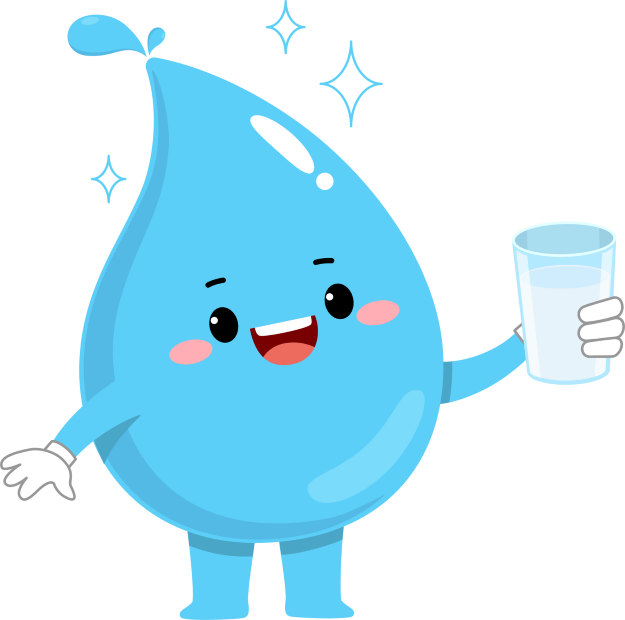 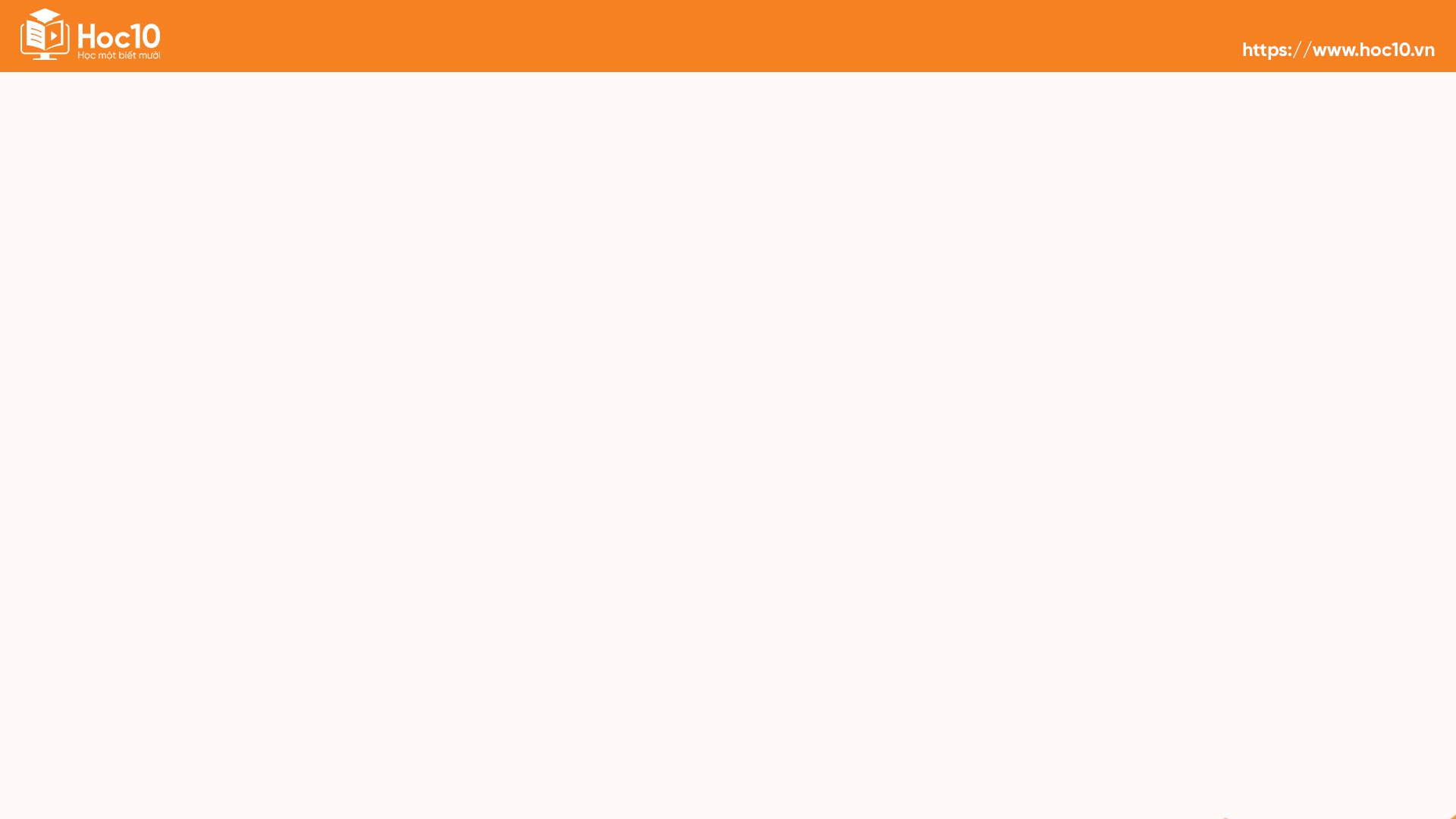 HƯỚNG DẪN VỀ NHÀ
01
02
Ôn tập kiến thức đã học
Đọc và chuẩn bị trước bài sau  Bài 4: Không khí xung quanh ta
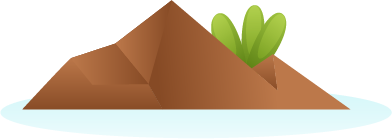 Để kết nối cộng đồng giáo viên và nhận thêm nhiều tài liệu giảng dạy, 
mời quý thầy cô tham gia Group Facebook
theo đường link:
Hoc10 – Đồng hành cùng giáo viên tiểu học
Hoặc truy cập qua QR code
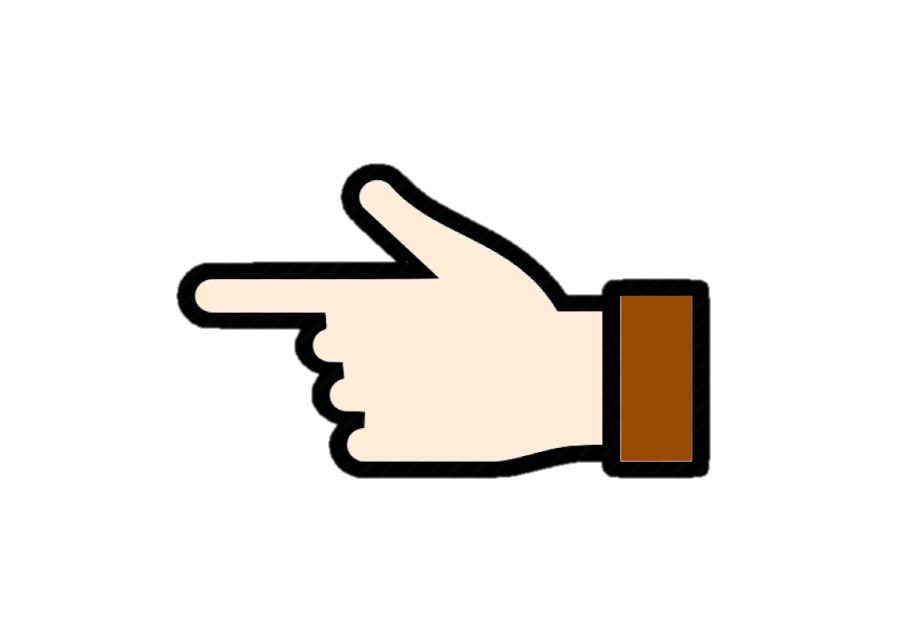 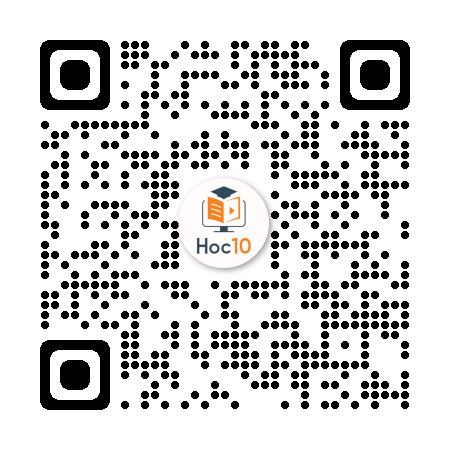